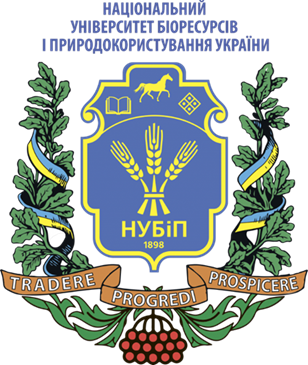 Національний університет біоресурсів і природокористування України
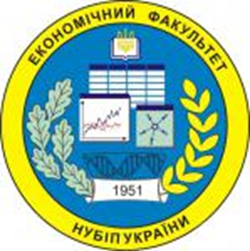 Економічний факультеткафедра фінансів
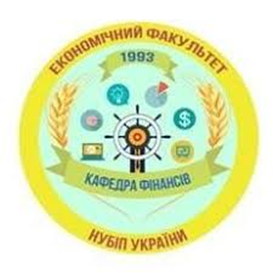 СТУДЕНТСЬКИЙ НАУКОВИЙ ГУРТОК
 «ФІНАНСИСТ»
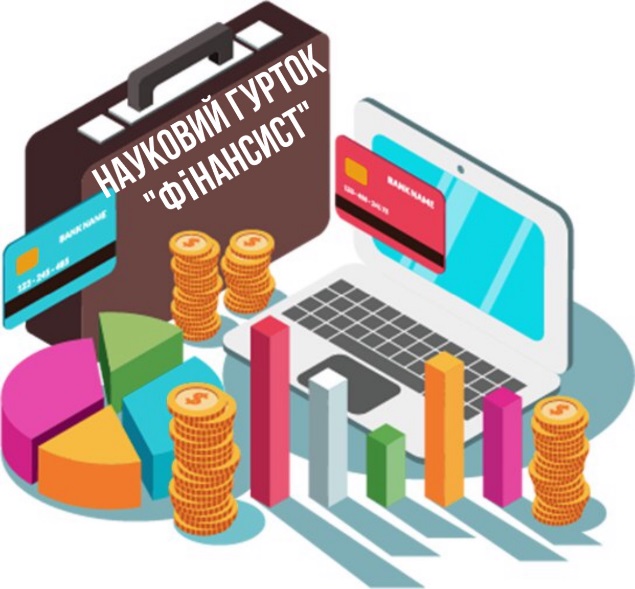 Звіт за 2019-2020 н. р.
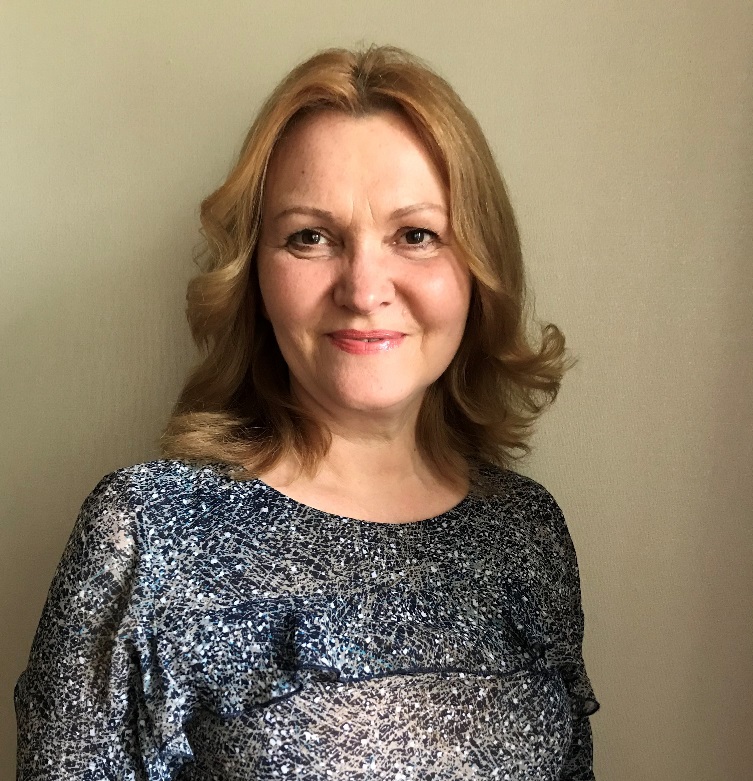 Про гурток
Студентський науковий гурток кафедри фінансів «Фінансист» розпочав свою діяльність у вересні 2018 року.
Діяльність наукового гуртка спрямована на розвиток творчих здібностей студентів з метою набуття ними фахових (професійних), особистісних компетенцій, а також досвіду одержання знань та умінь через дослідження.
Метою гуртка є створення сприятливих умов для підготовки студентської молоді до самостійної творчої, навчальної та наукової роботи.
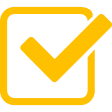 Керівник гуртка:Мрачковська Надія Костянтинівна
кандидат економічних наук, доцент кафедри фінансів
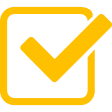 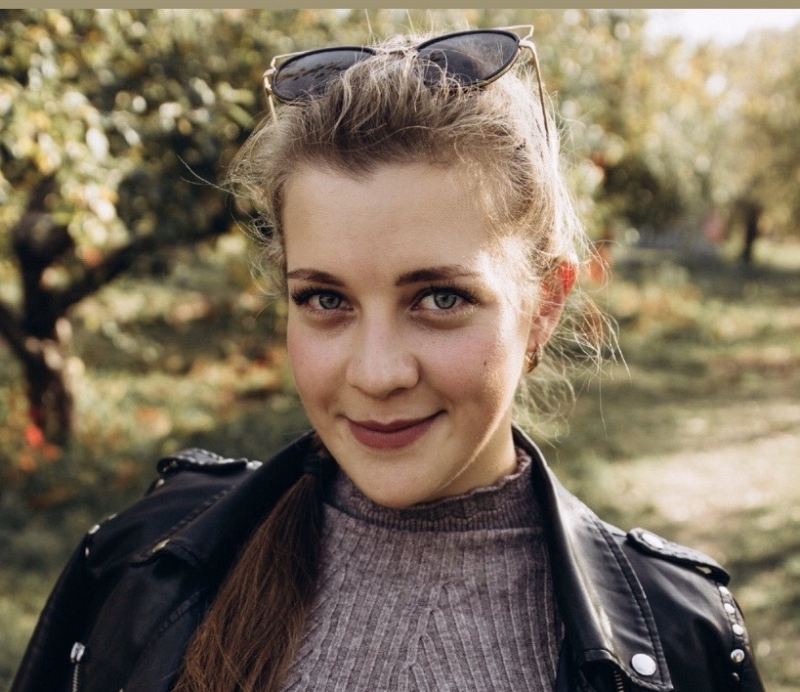 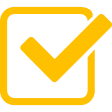 Веремій Яна,
староста гуртка 
4 курс 3 група
Що мають можливість робити студенти, які відвідують гурток?
ознайомитися з принципами, методами, інструментарієм наукової та дослідницької роботи;
1
приймати участь в науковому житті НУБіП (написання статей, тез доповідей, наукових робіт), що публікуються в різних наукових виданнях;
2
розвивати свої творчі здібності, виступаючи на наукових семінарах та конференціях;
3
брати участь у проведенні «круглих столів», дебатів, де обговорюються актуальні проблеми розвитку фінансових відносин;
4
застосовувати набутий досвід дослідницької роботи в процесі навчання.
5
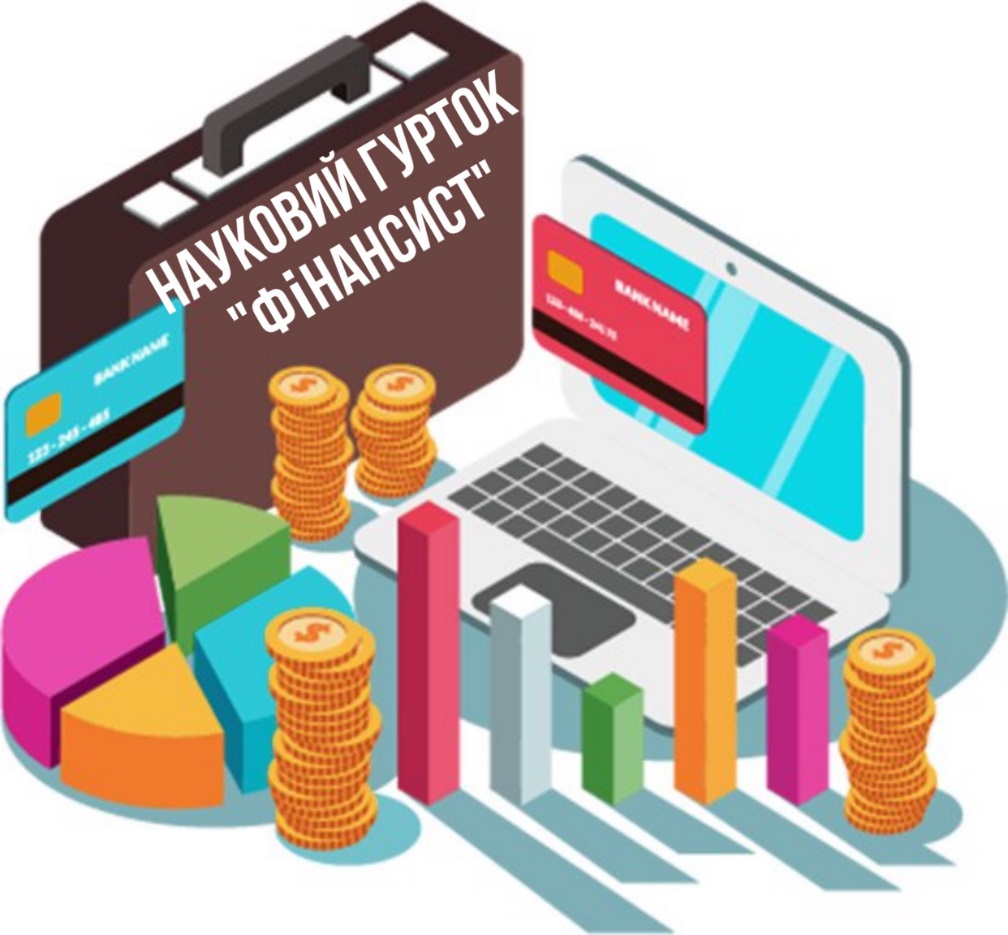 Наша емблема:
Наш девіз:
«Ти можеш лягти спати зараз, і тобі насняться твої мрії. А можеш сісти – навчатися і працювати для їх реалізації»
Члени гуртка
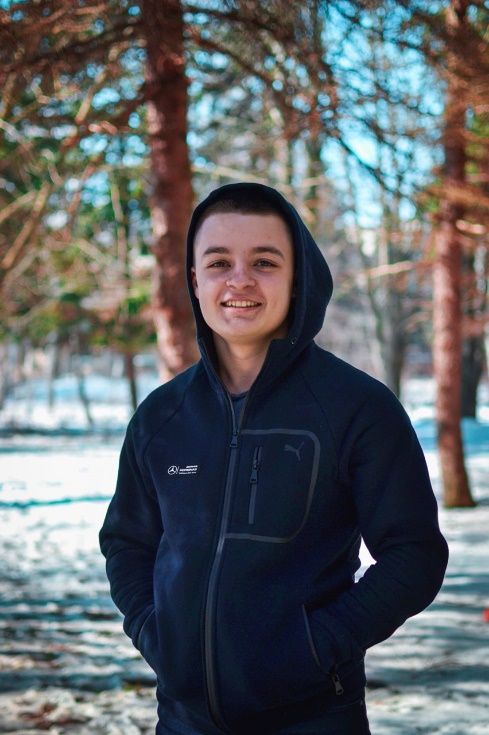 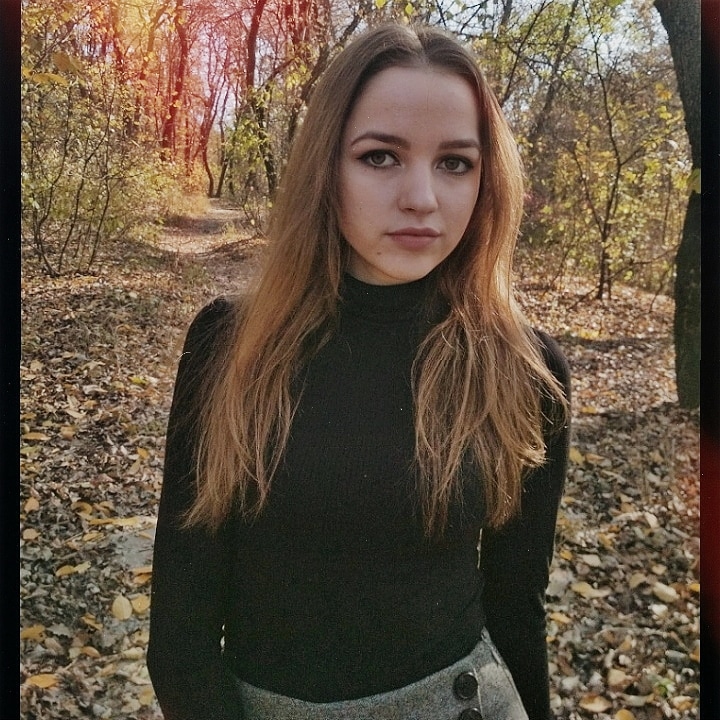 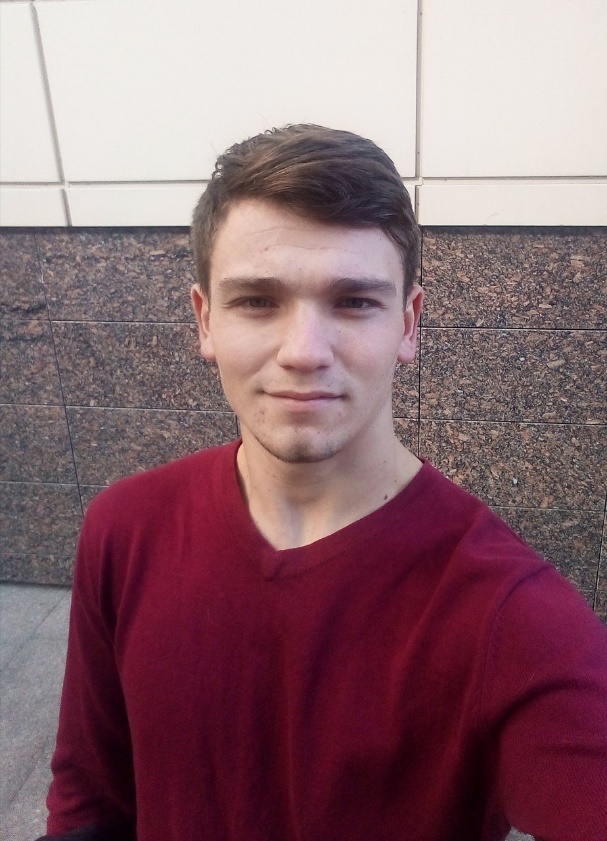 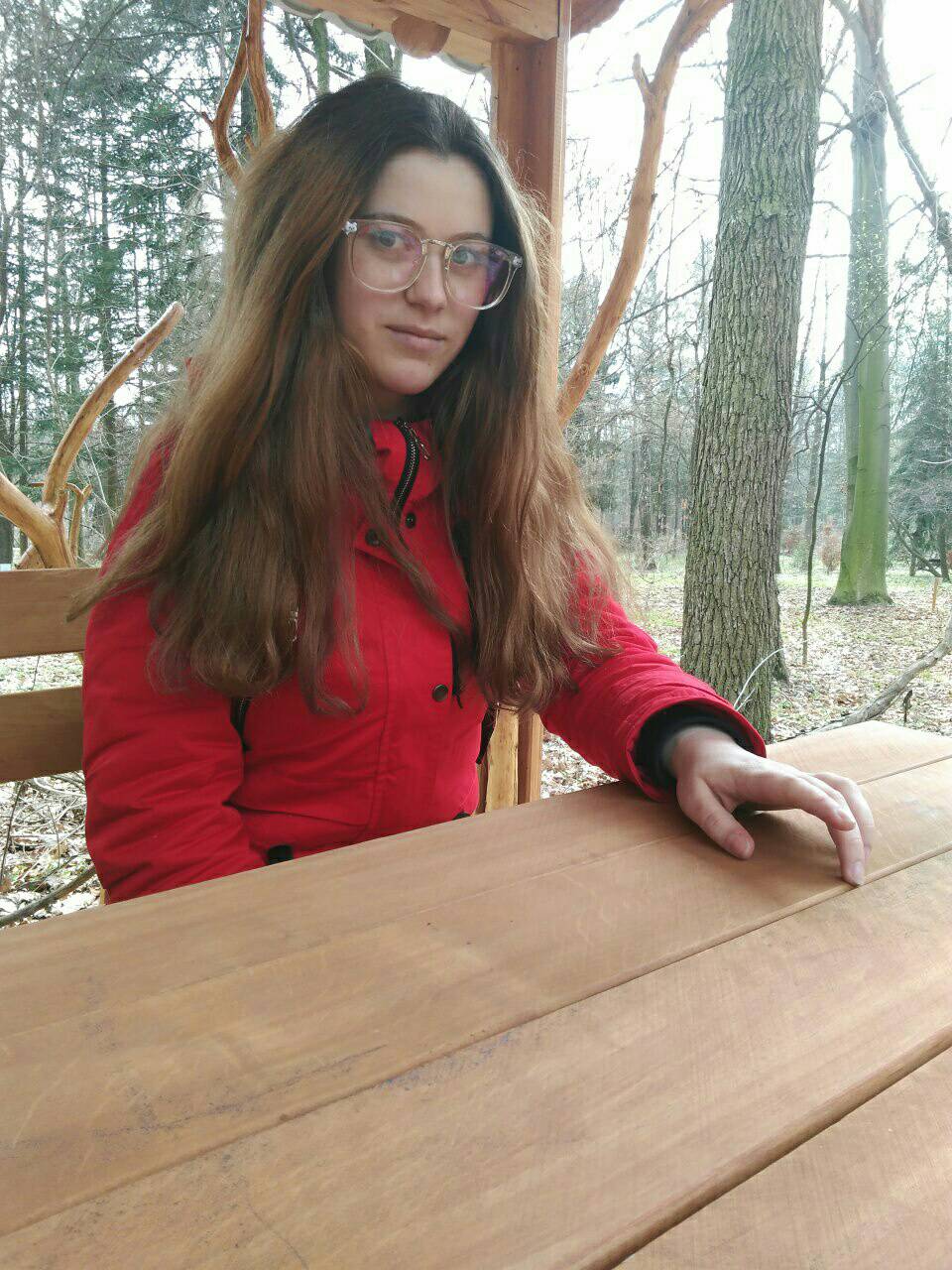 Кульпач Христина, 2 курс 5 група
Максюта Катерина, 
4 курс 3 група
Амірджанян Едуард, 
4 курс 3 група
Горобець Вадим, 
4 курс 3 група
Члени гуртка
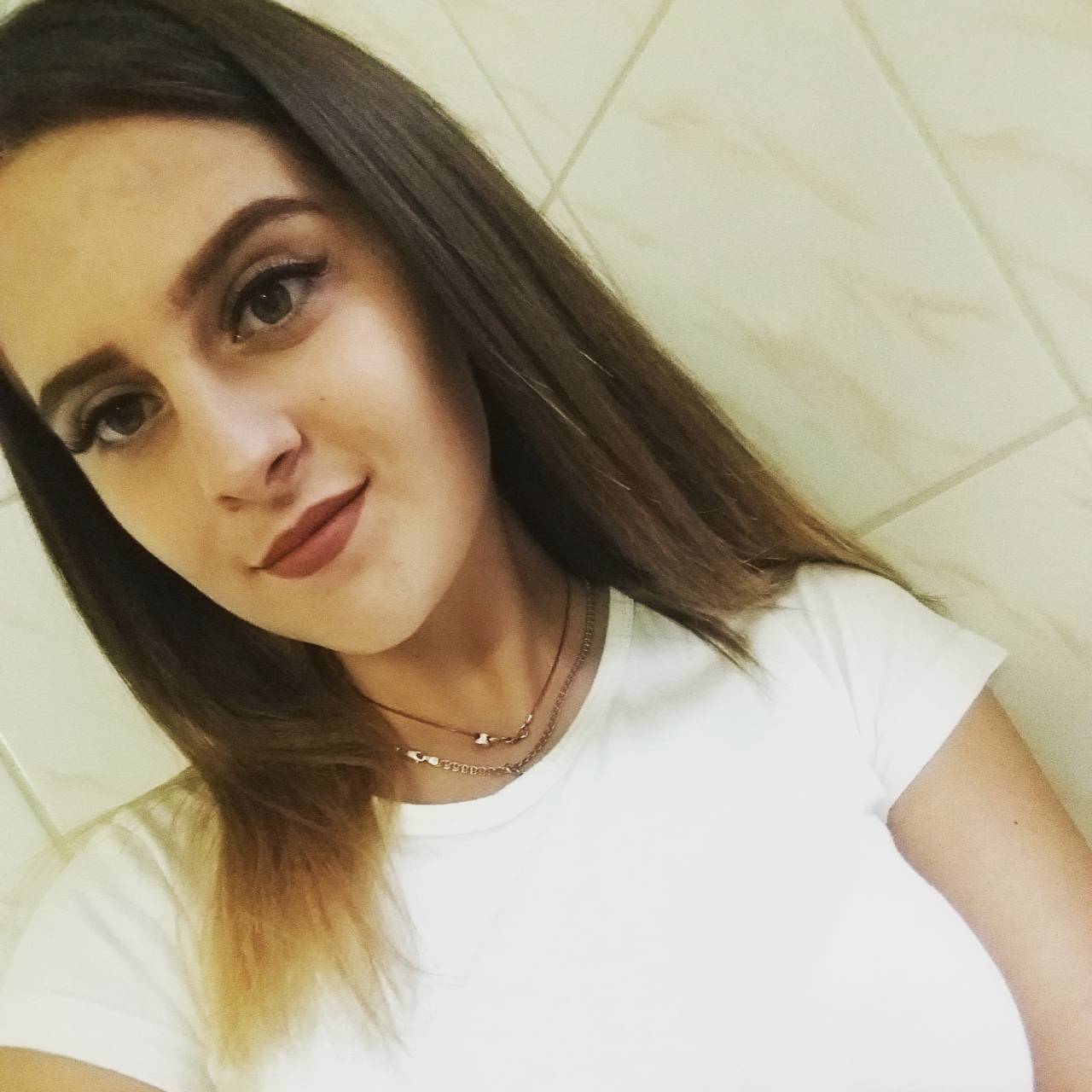 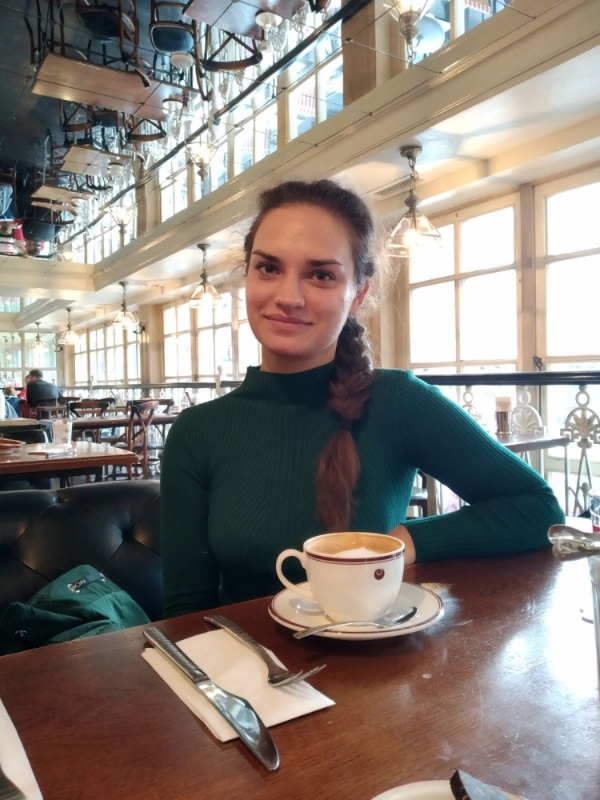 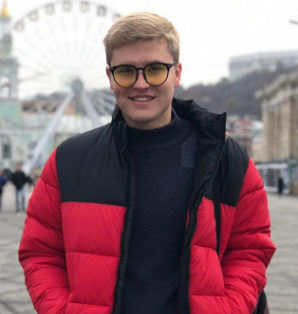 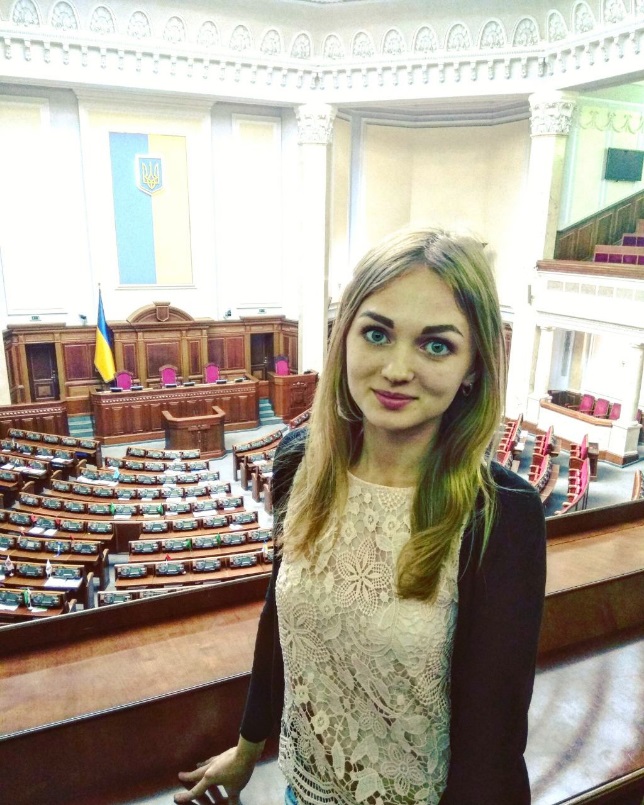 Миколаєнко Мирослава, 
4 курс 3 група
Бондар Діана, 2 курс 5 група
Моргун
 Альона, 
4 курс 3 група
Волков Андрій, 
3 курс, 4 група
Члени гуртка
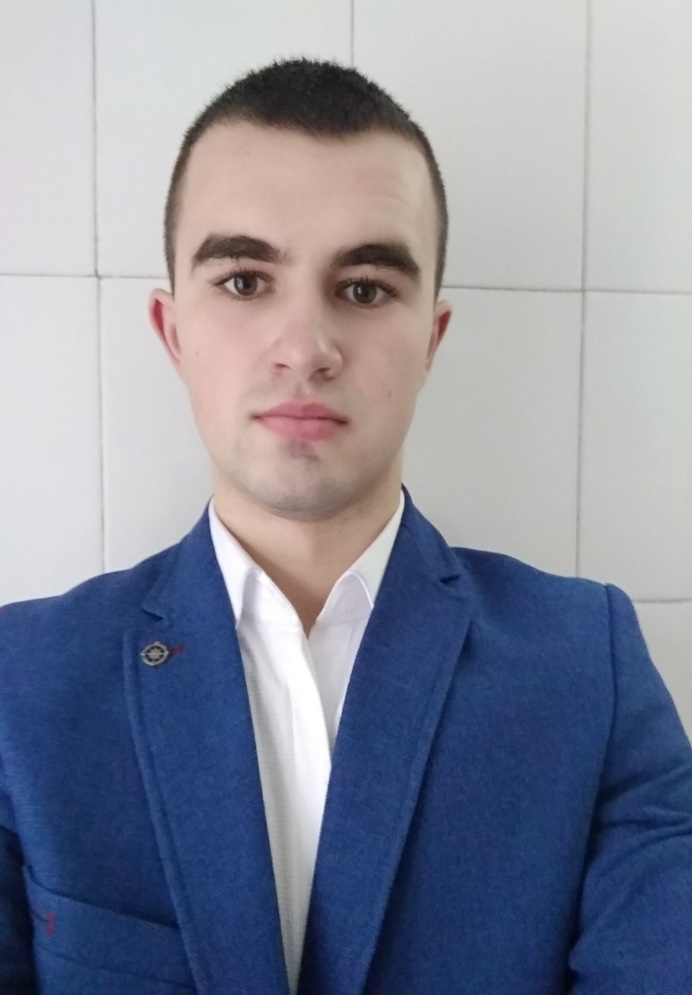 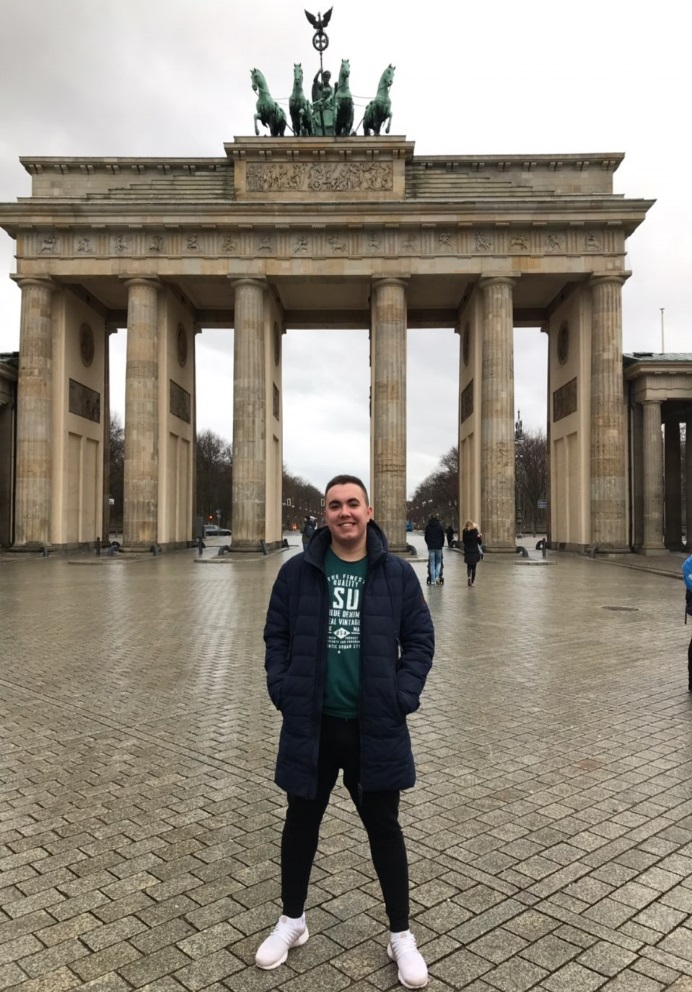 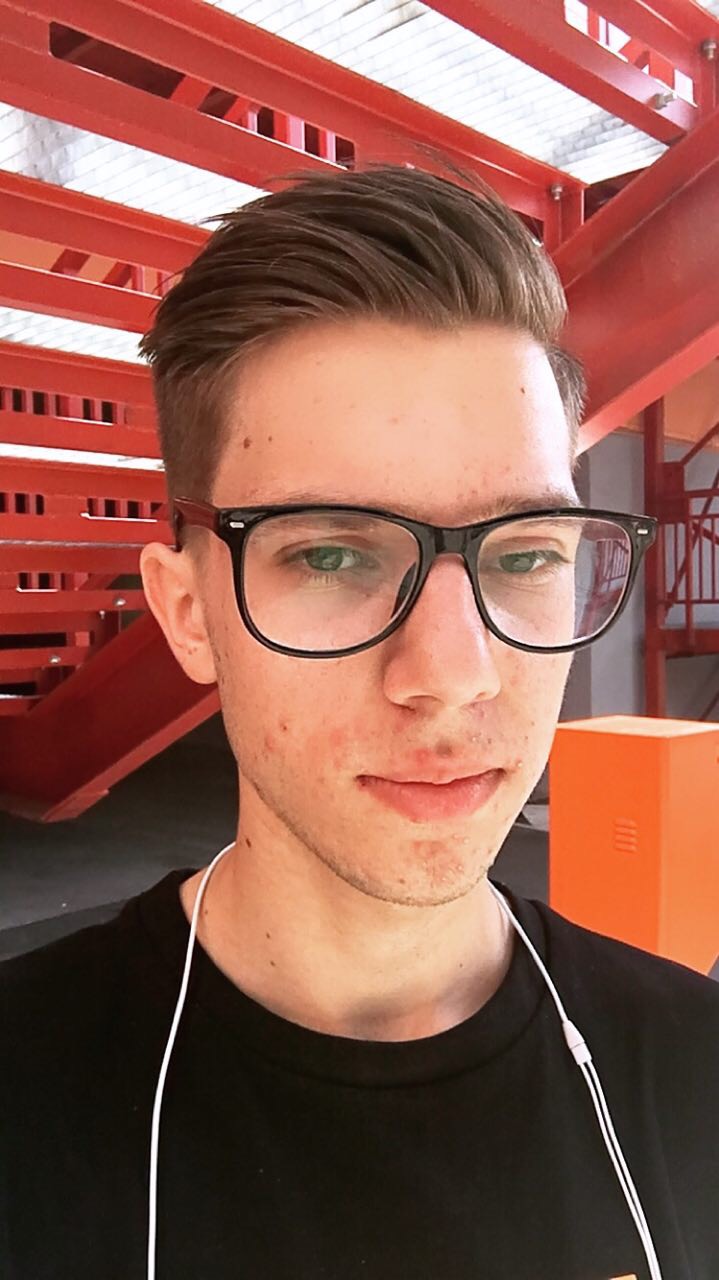 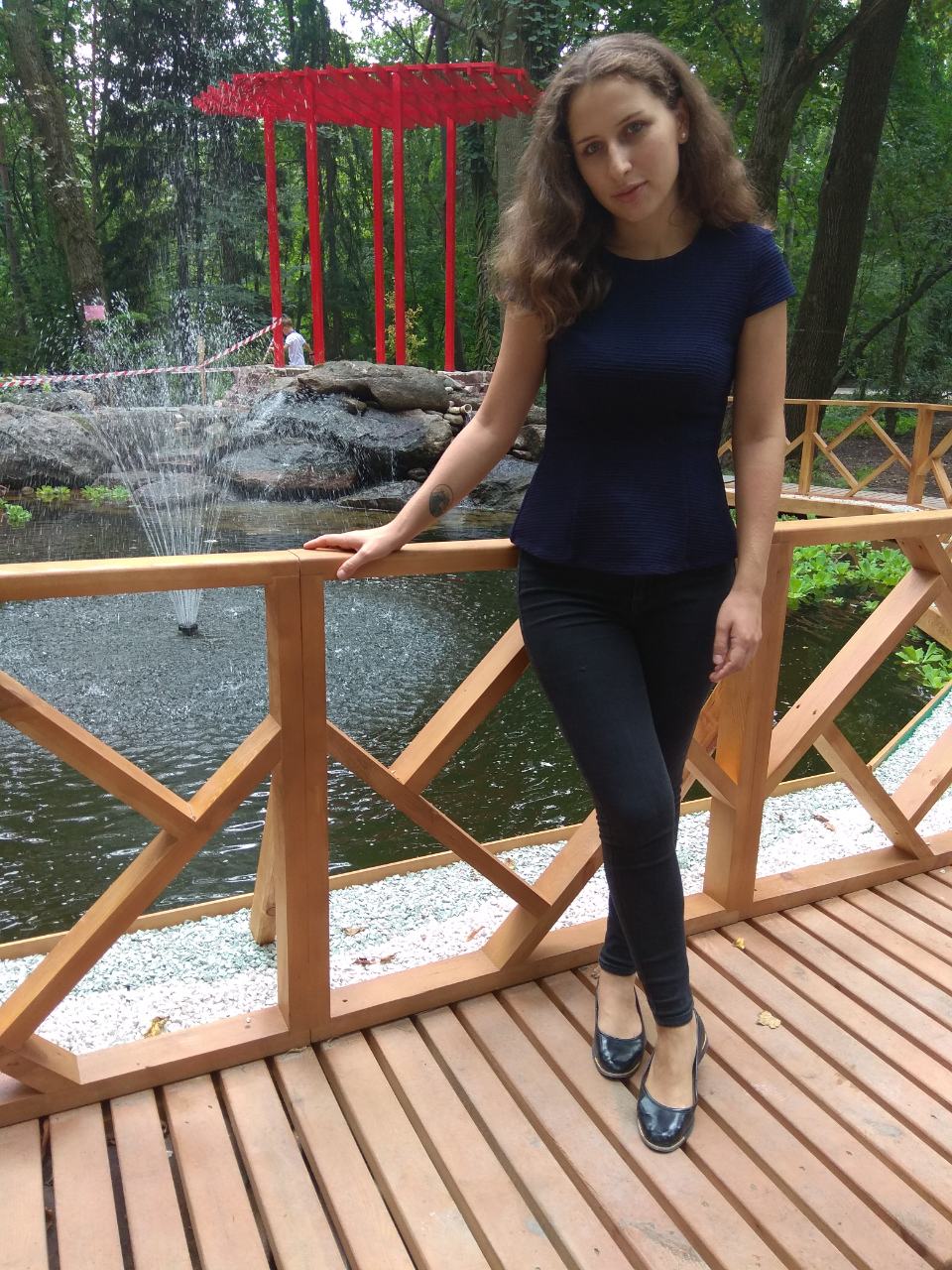 Слюсаренко Влад, 
4 курс 3 група
Сова
 Альона, 
4 курс 3 група
Цицюра Вадим,
4 курс 3 група
Шевченко Мирослав, 
4 курс 3 група
Члени гуртка
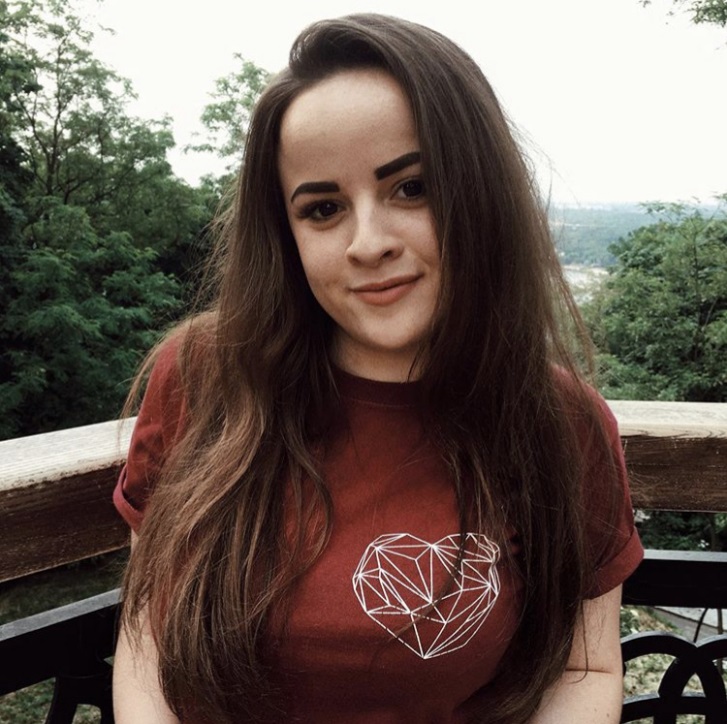 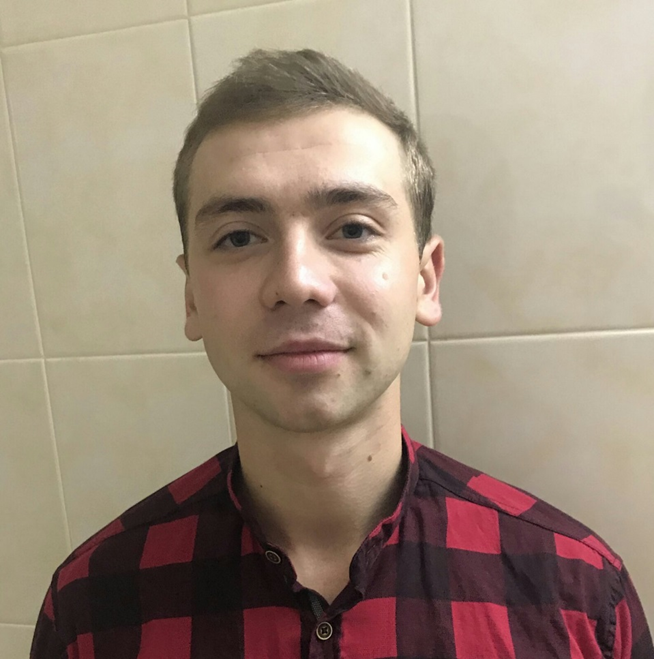 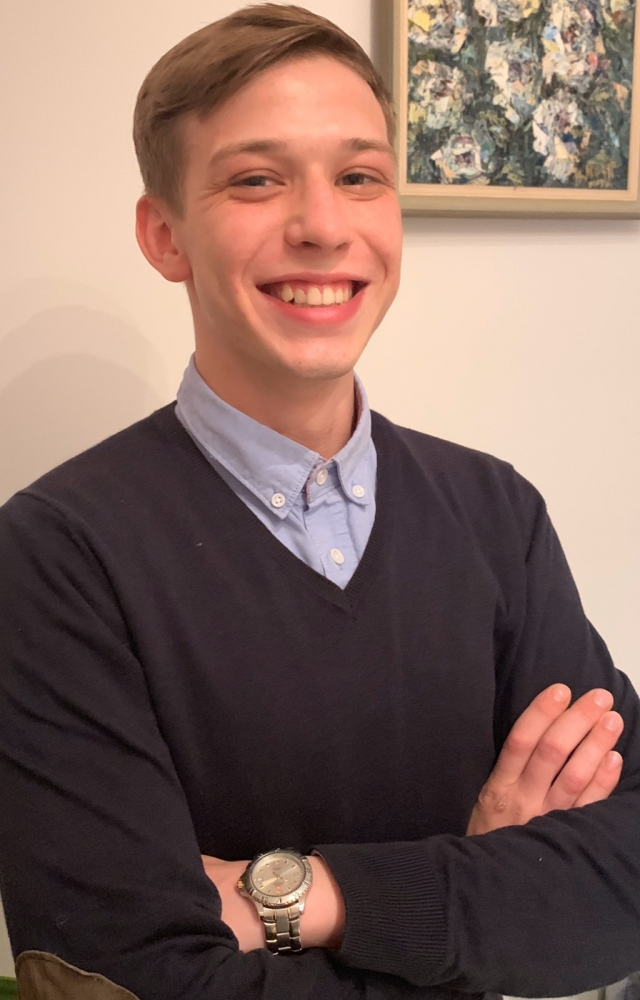 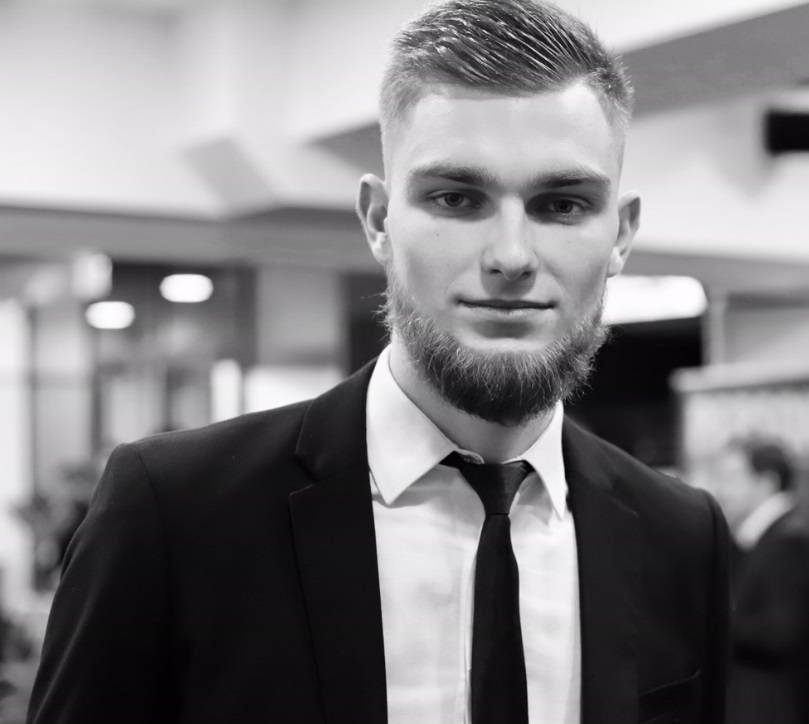 Сухий Олег,
магістр,  1 курс
Пижук Руслан, 3 курс с.т., 7 група
Кармазін Данило, 
2 курс 5 група
Нечепоренко Анастасія,
 4 курс 3 група
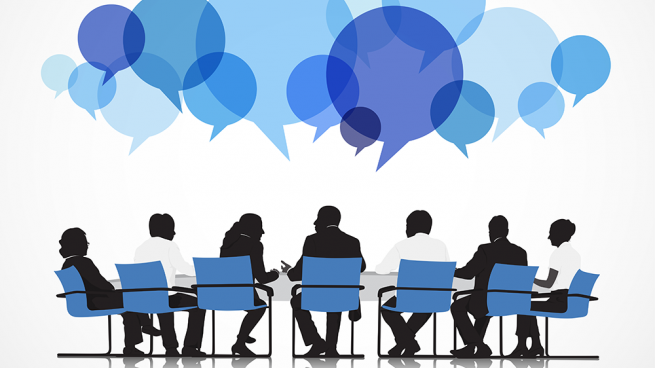 ЗАСІДАННЯ, КОНФЕРЕНЦІЇ, ОЛІМПІАДИ, БРЕЙН-РИНГИ
ЗАСІДАННЯ, КОНФЕРЕНЦІЇ, ОЛІМПІАДИ, БРЕЙН-РИНГИ
Виїзне практичне заняття з фінансовоїдіяльності підприємств на «Фруктона ВМ»
17 вересня 2019 р.
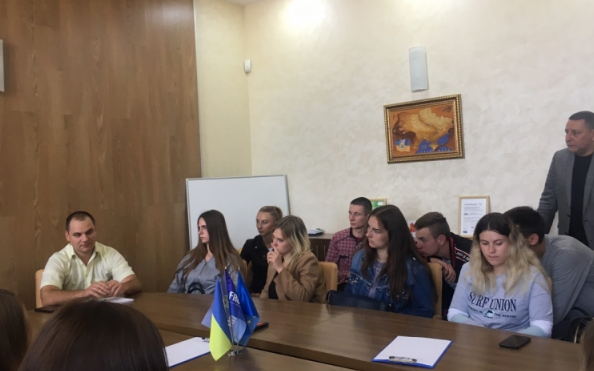 26 вересня 2019р. ми відвідали творчий вечір Олега Криворота
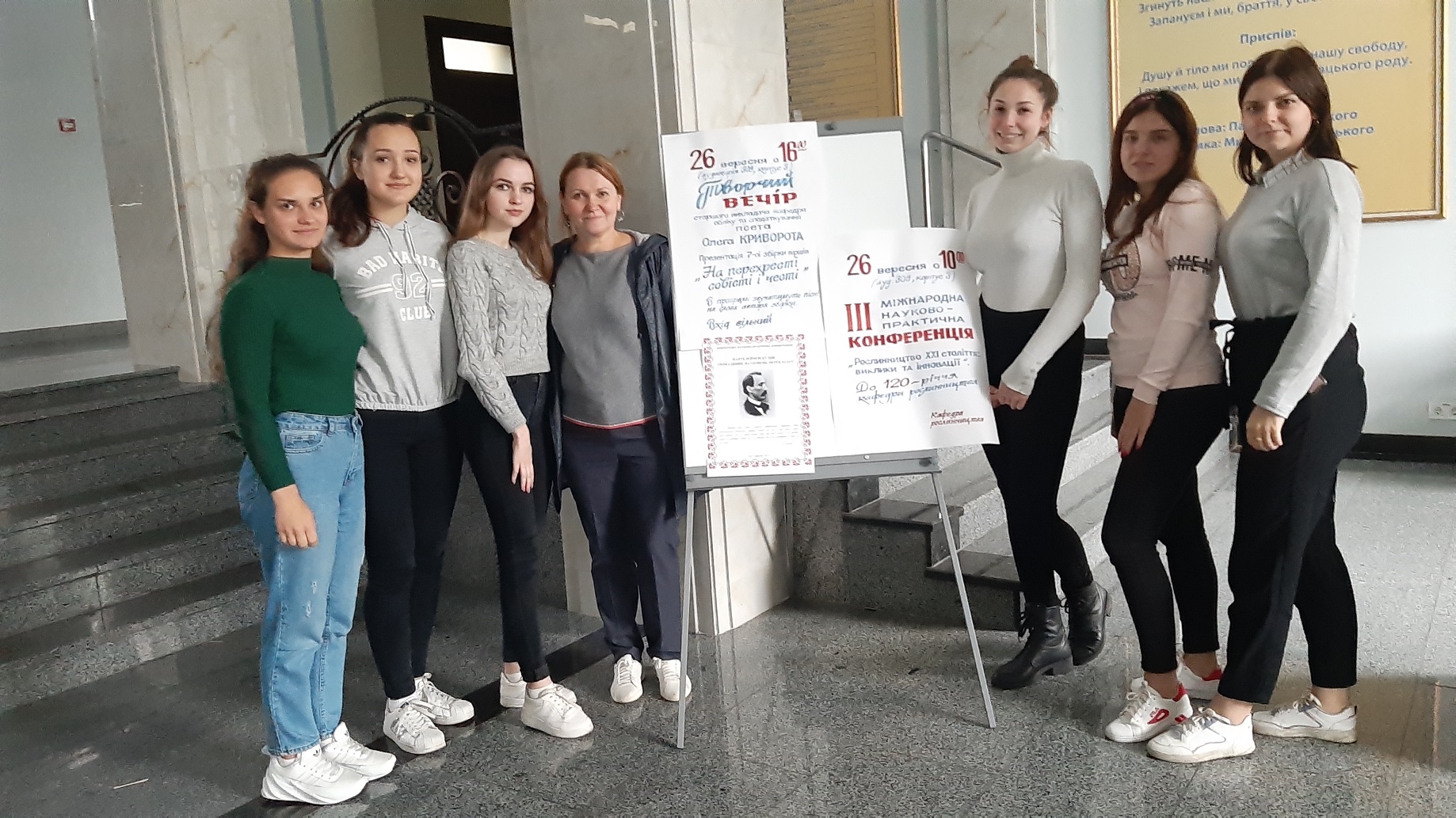 Технології визначають майбутнє! Учасники наукового гуртка «Фінансист» на агровиставці!
З 29 по 31 жовтня 2019 р. на базі Міжнародного виставкового центру відбулася агровиставка «Agro Сomplex 2019». Учасники гуртка «Фінансист» активно долучилися до неї.
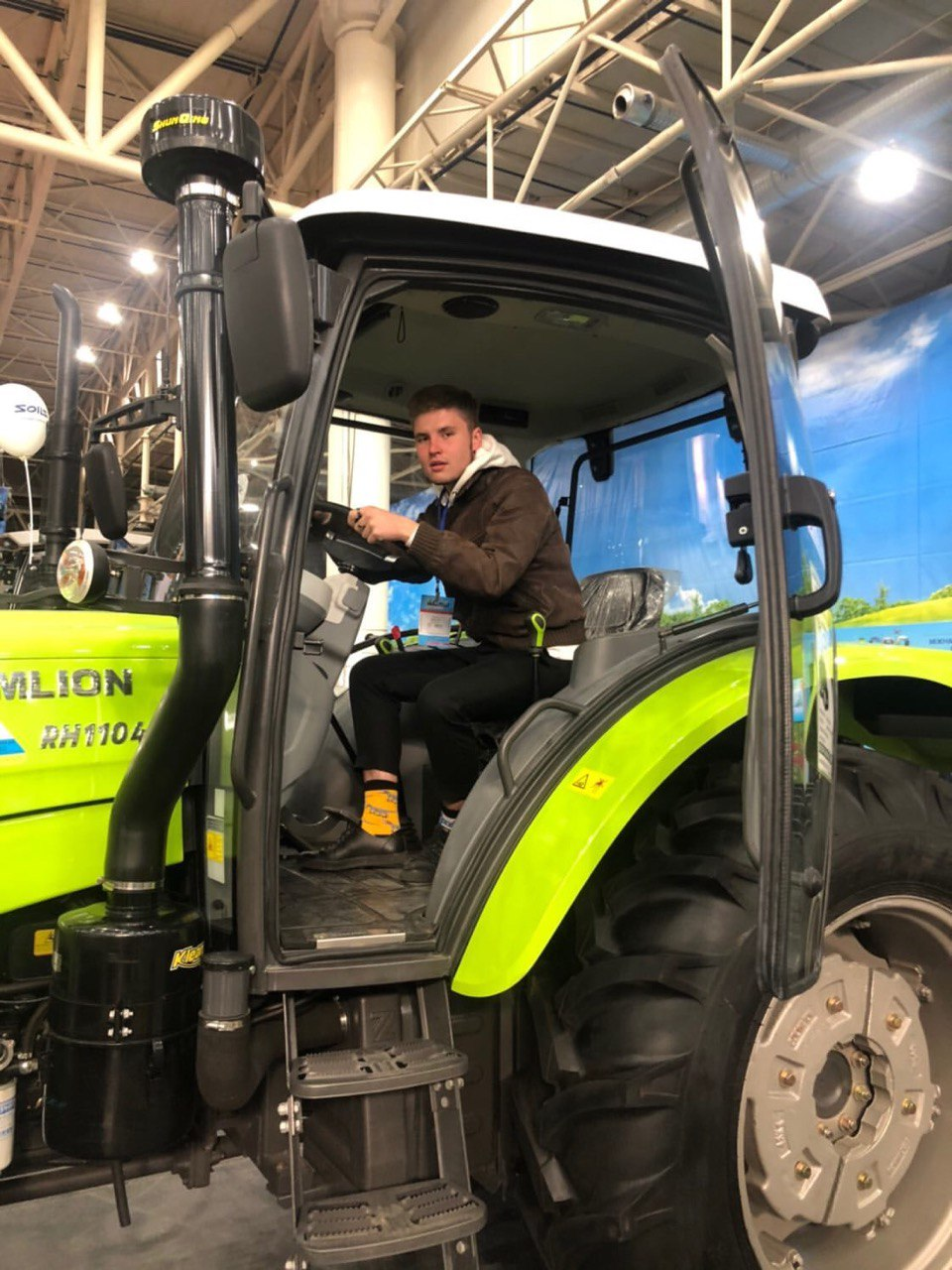 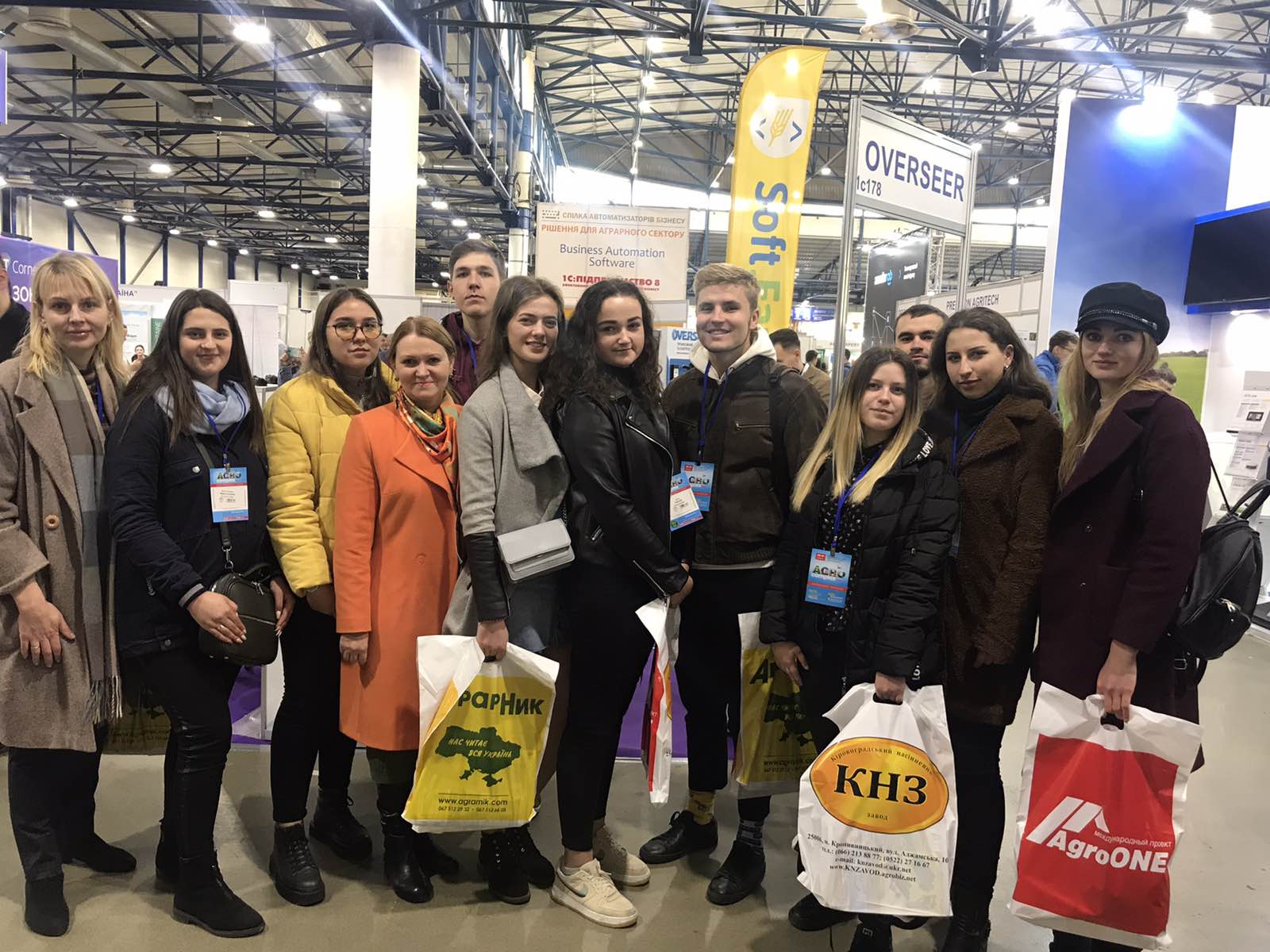 5 листопада 2020 р.
Участь у IV Науково-практичномусемінарі «Професійні компетентностіфінансиста в умовах сучаснихвикликів»
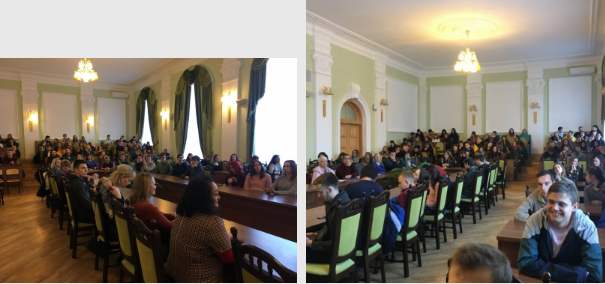 7 листопада 2019 року учасники гуртка «Фінансист» відвідали відкриту лекцію Свереди Зиновія Івановича
Тема лекції «Креативне кооперативне мислення молоді», яку організували професори та викладачі НУБіП України.
-
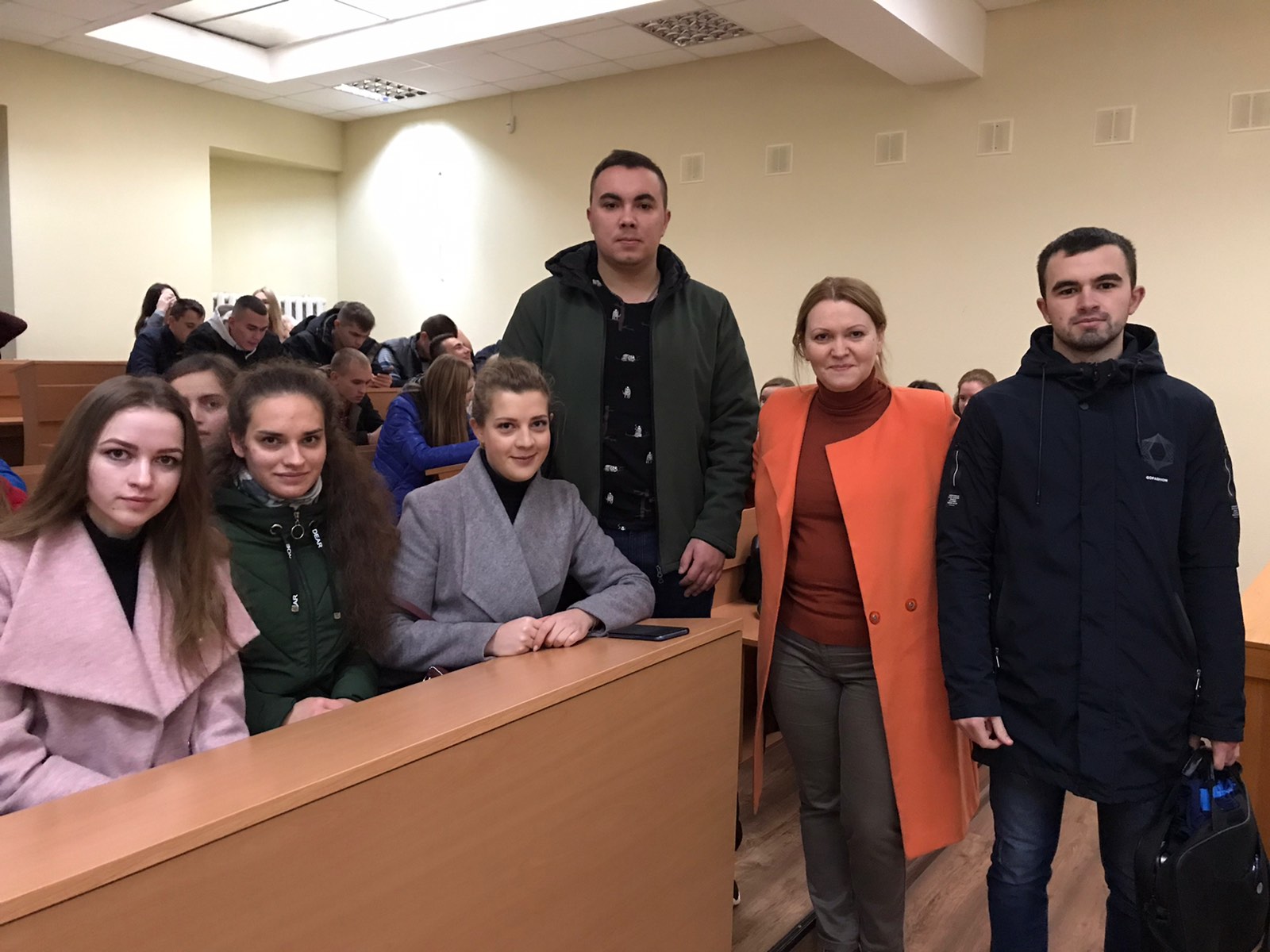 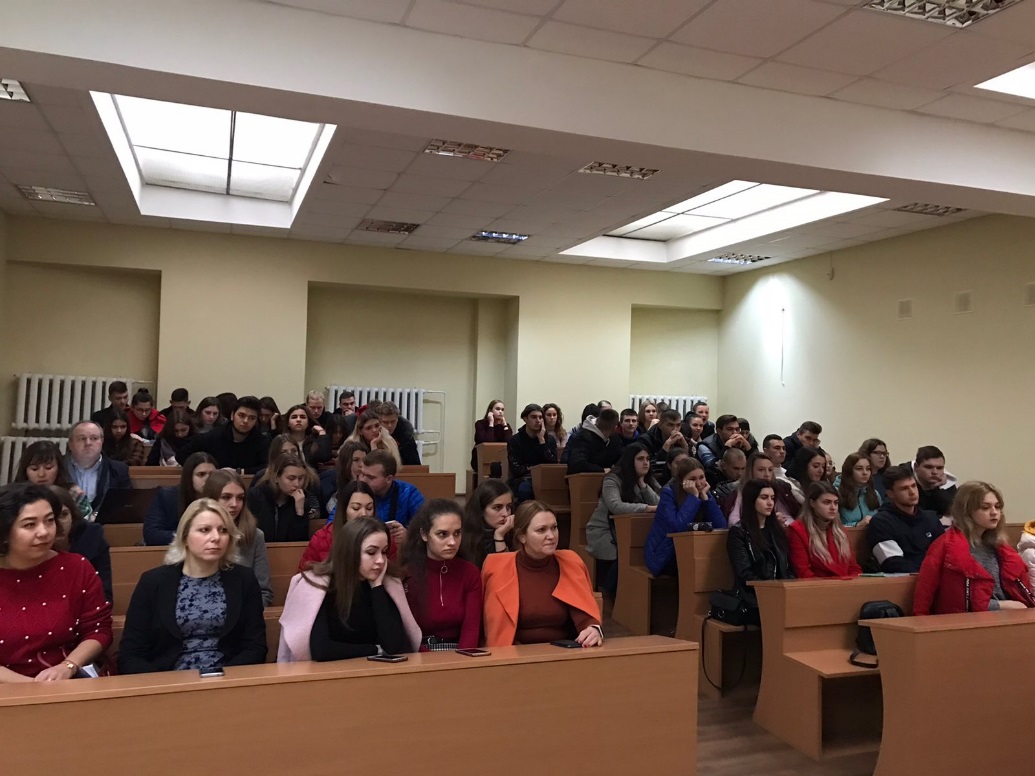 «Фінансовий брейн-ринг»
У рамках тижня фінансів серед учасників студентських наукових
гуртків «Фінансист» і «Фінансовий аналітик» 12 листопада 2019 року було
проведено «Фінансовий брейн-ринг».
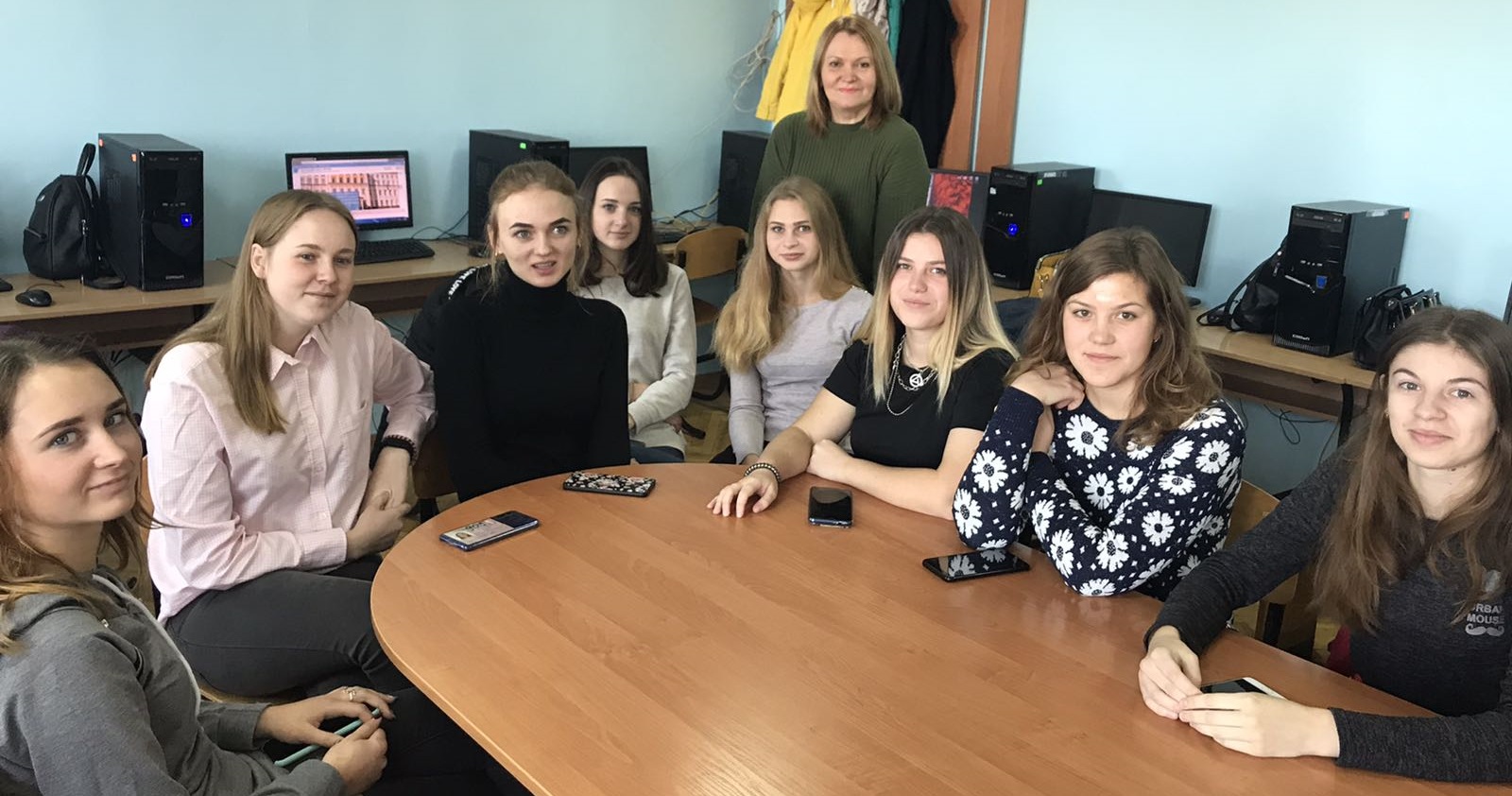 12 грудня 2019 відбулося підсумкове засідання наукового гуртка в I семетрі
Студенти разом з науковим керівником Мрачковською Н.К. підбили підсумки проробленої роботи і затвердили план на 2 семестр.
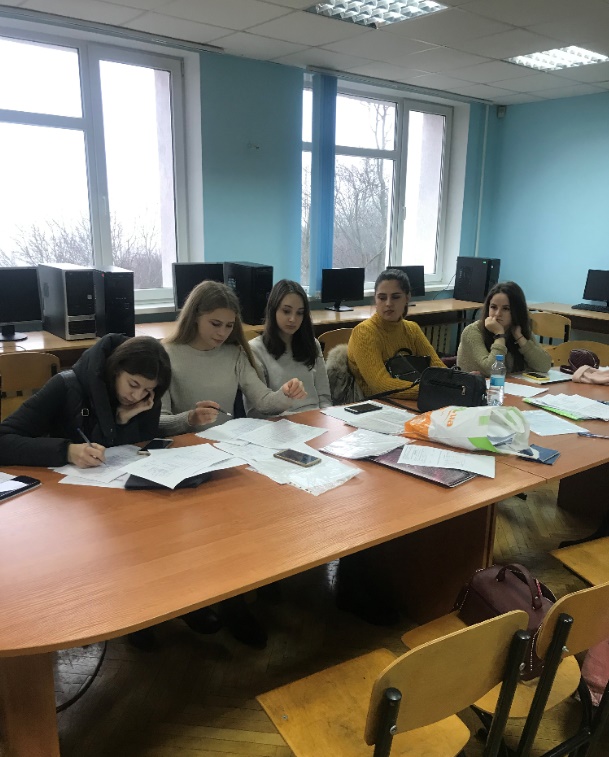 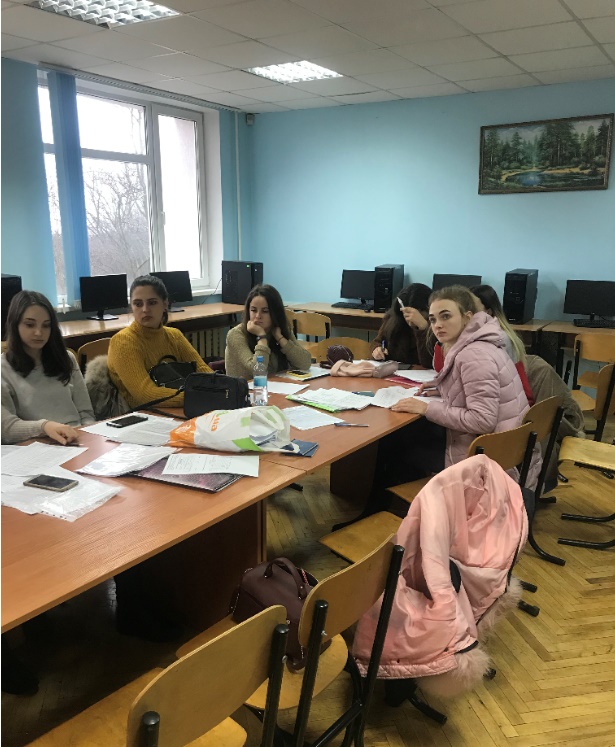 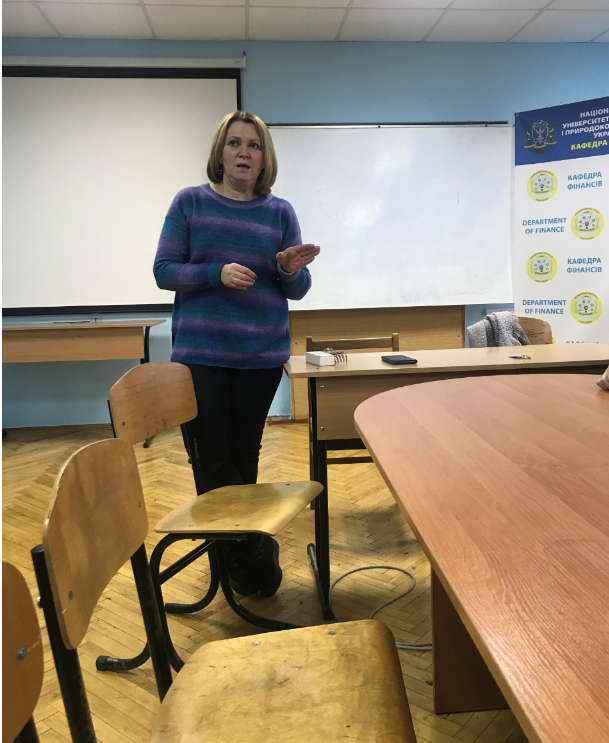 I етап конкурсу студентських наукових робіт
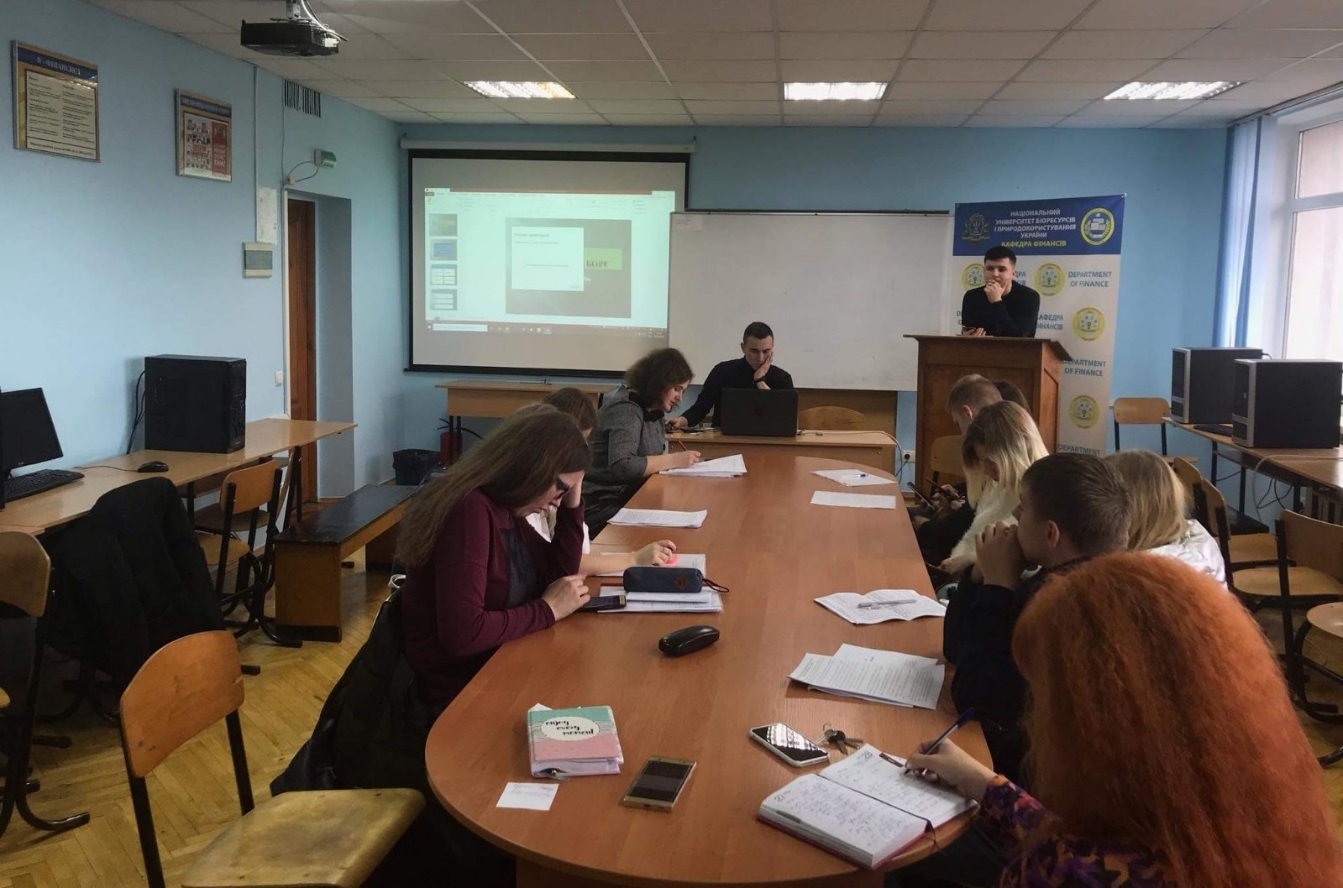 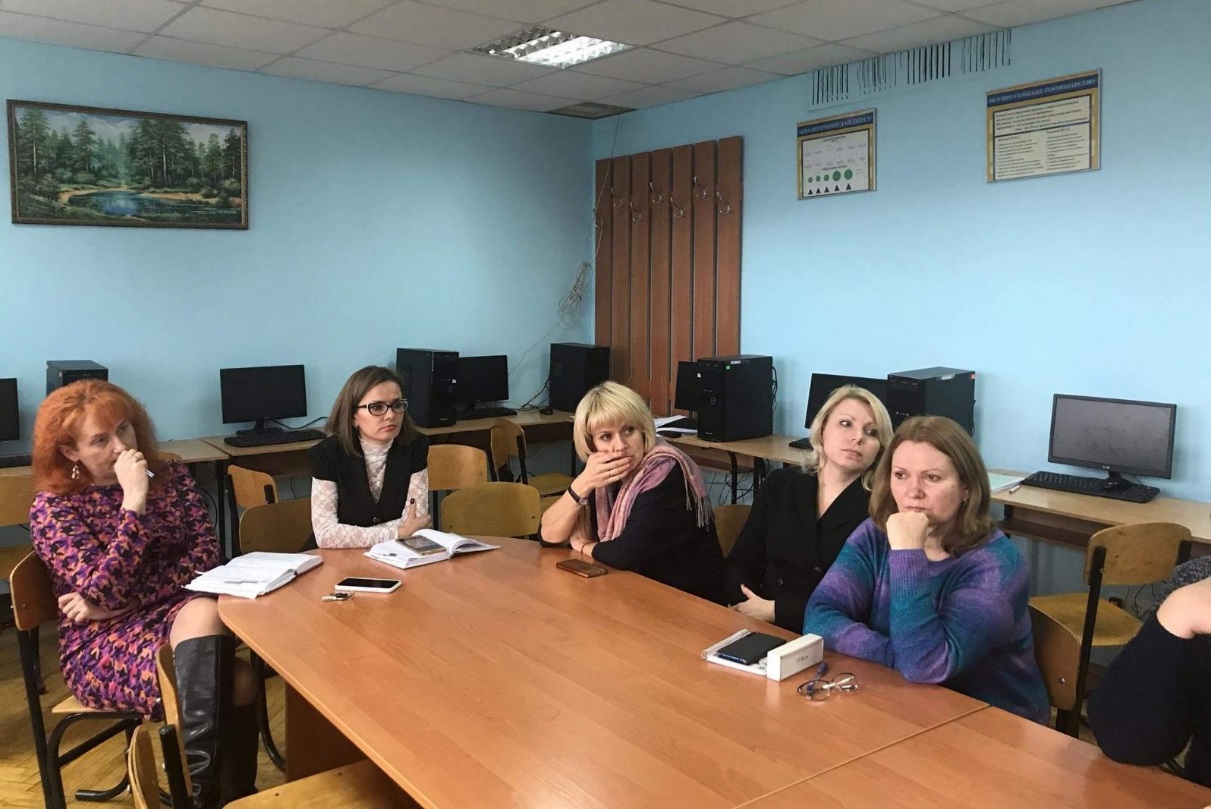 Відкрита конференція «Українки в науці, яким аплодує світ»
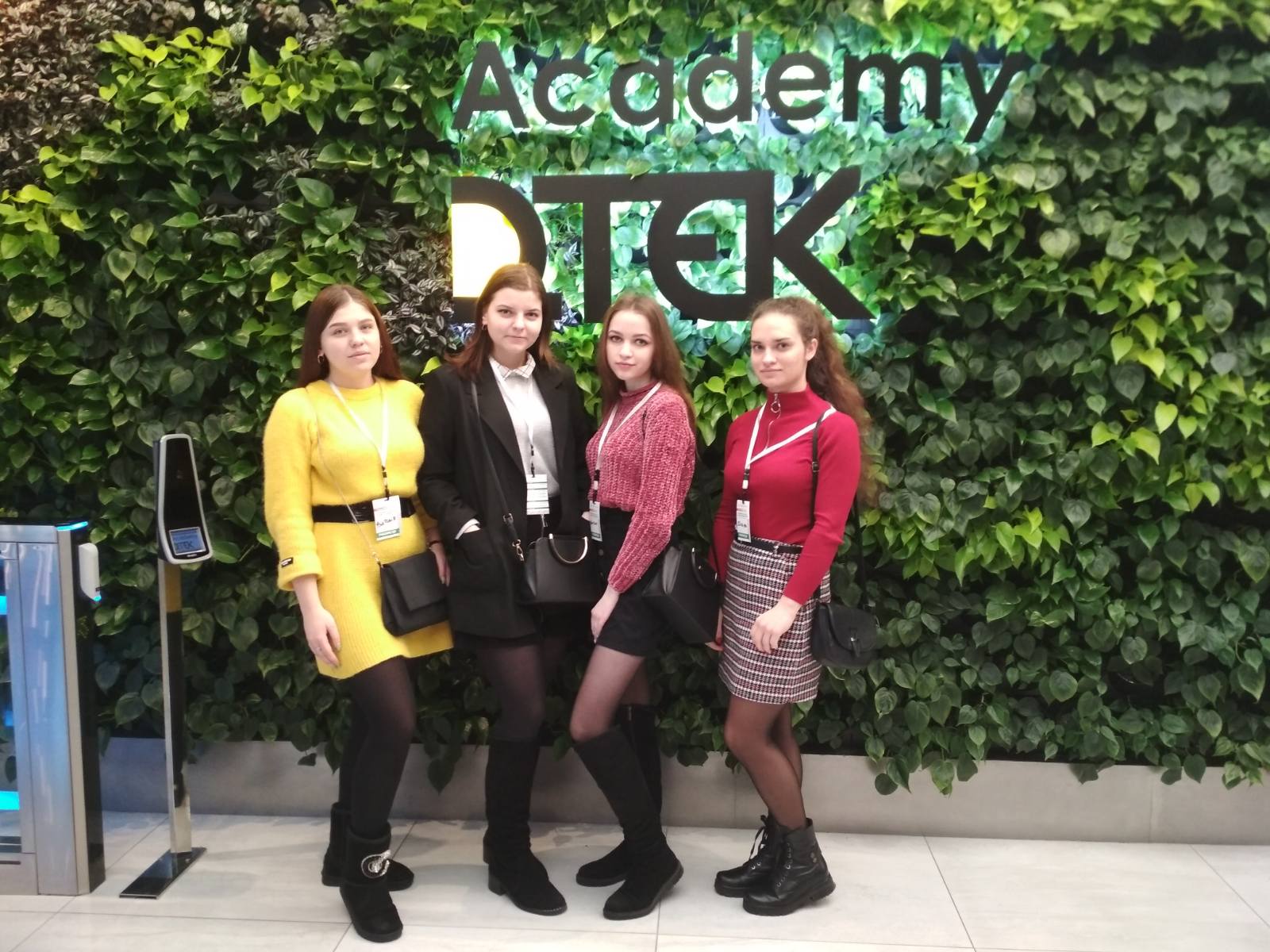 Ми у Верховній Раді Українилютий 2020 р.
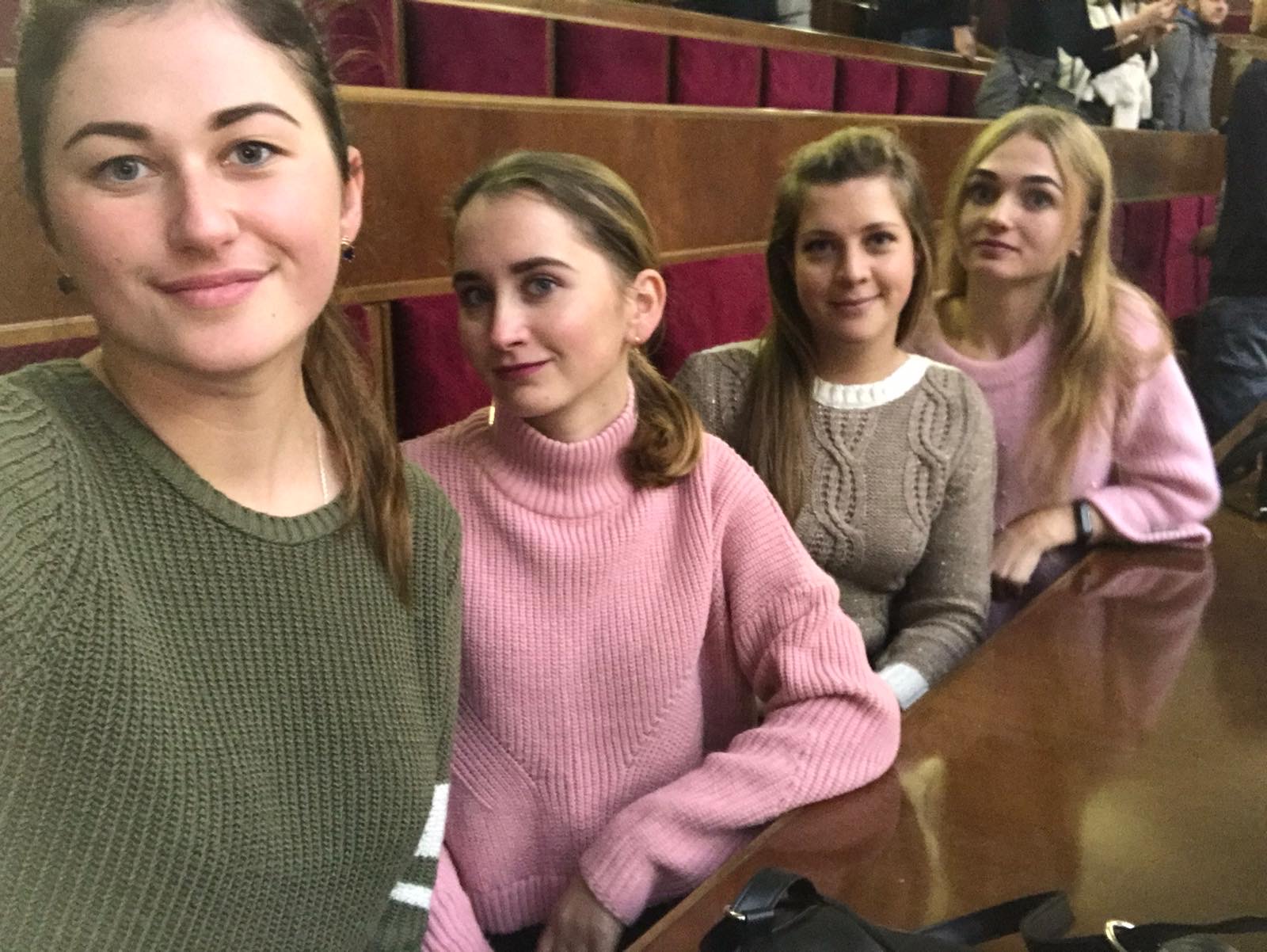 10 квітня 2020р. наш гурток провів онлайн-засідання
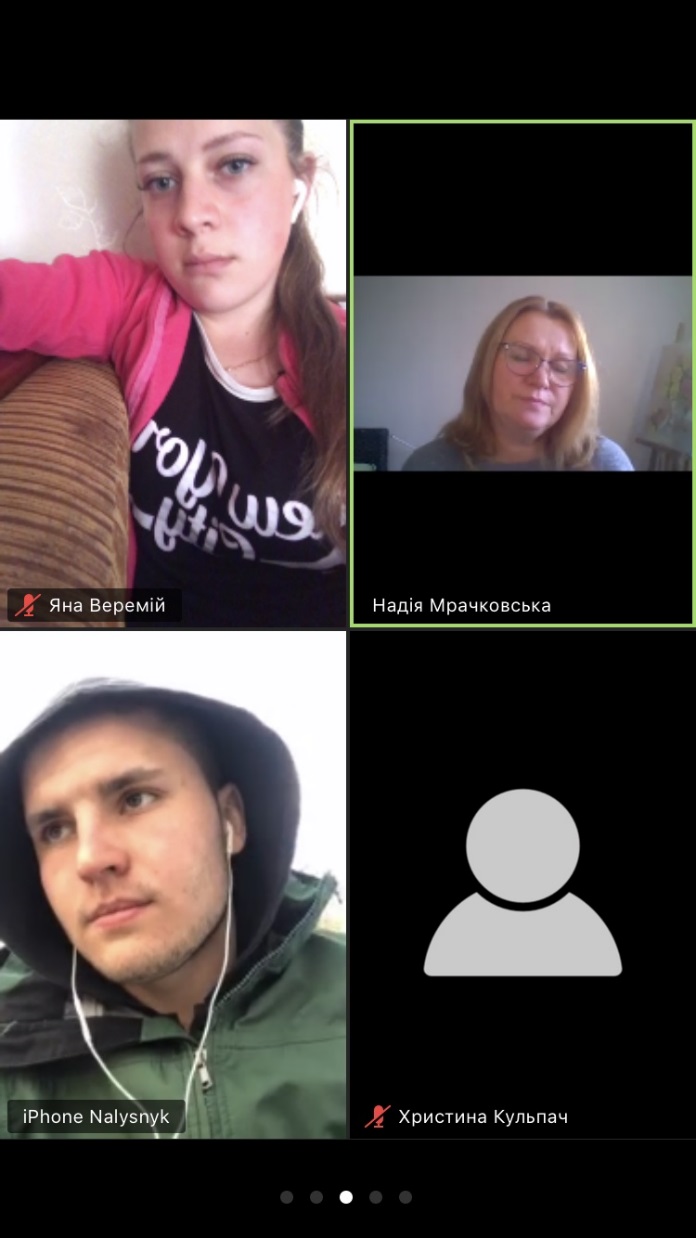 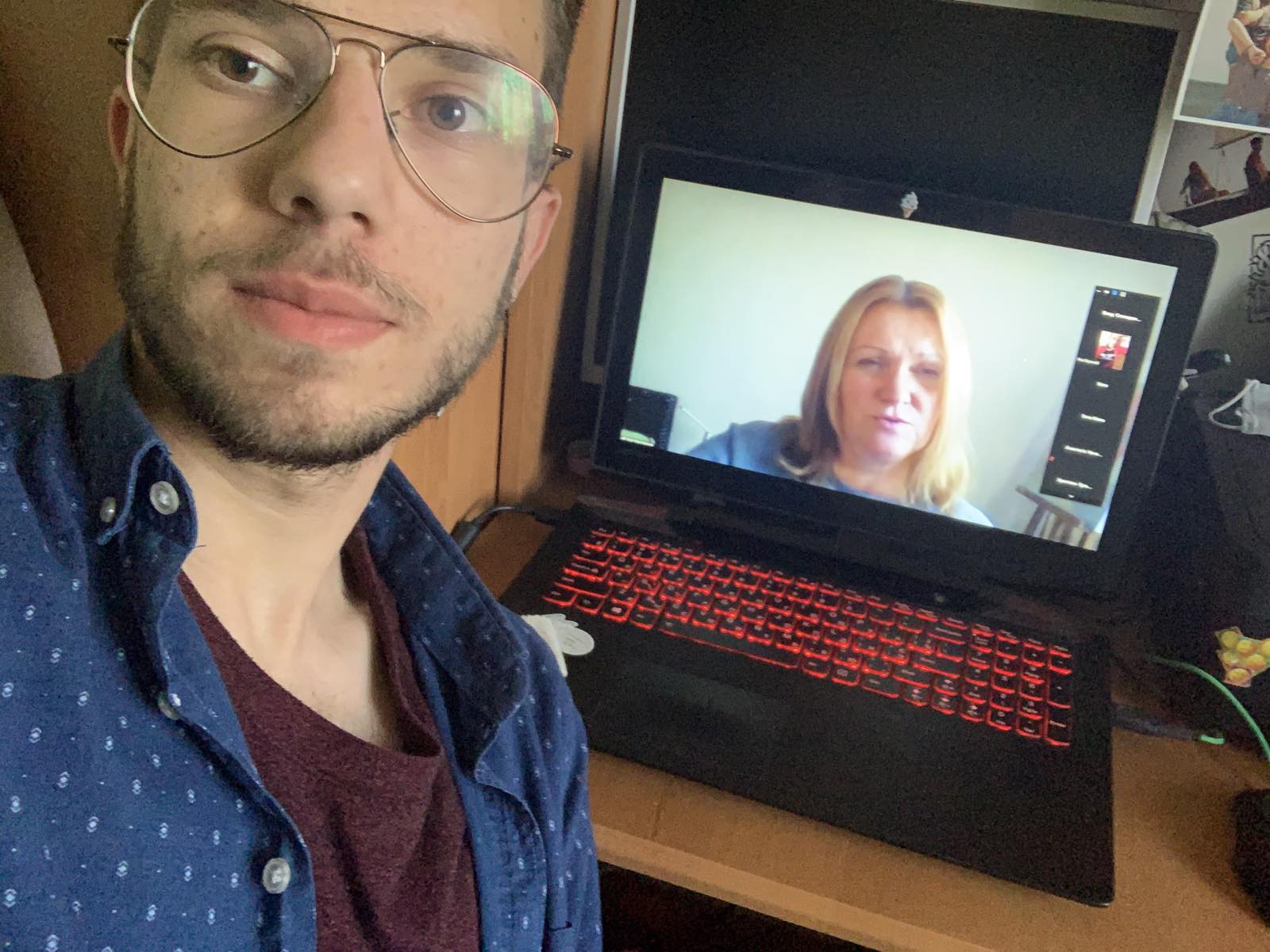 Наші досягнення!
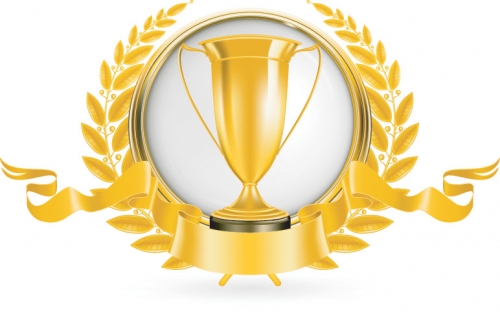 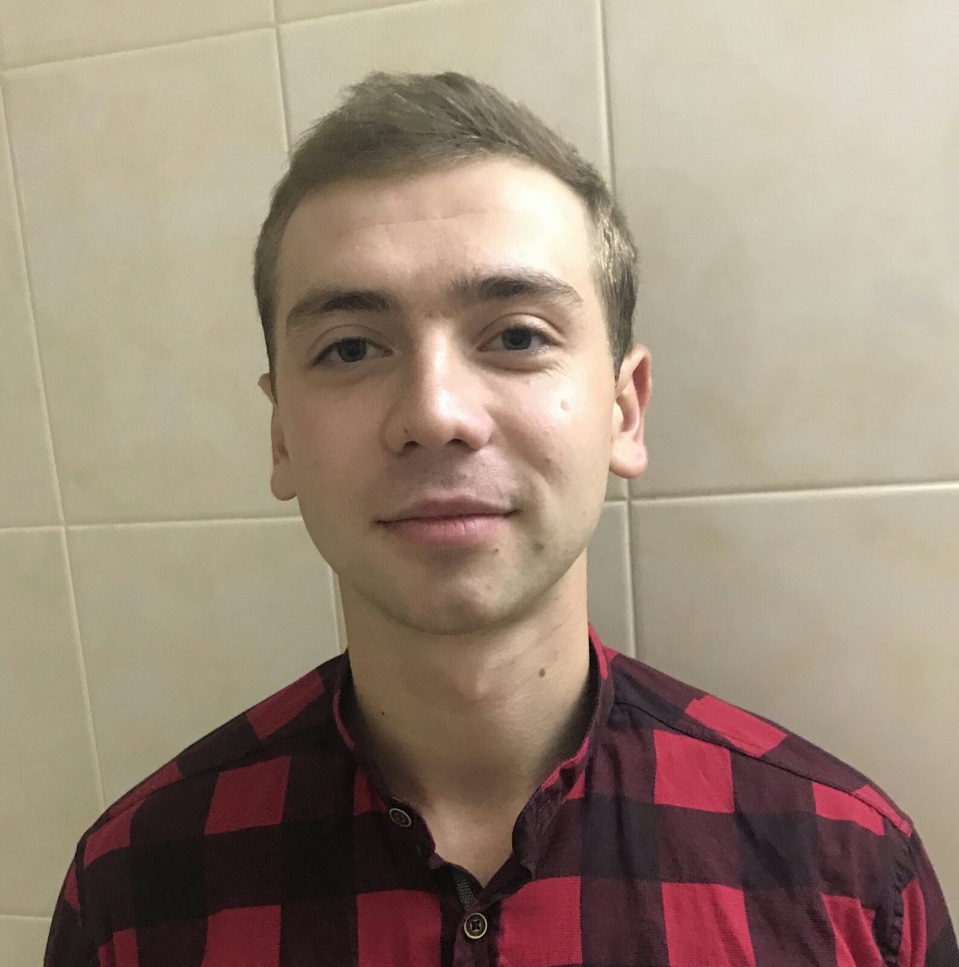 Олег Сухий – переможець I етапу олімпіади з Фінансової безпеки
Студент 3 курсу, 4 групи, Волков Андрій зайняв 1 місце на 73-ій науково – практичній конференції «Розвиток аграрного сектору економіки України в умовах глобалізації», яка відбулася 27 листопада 2019 р.
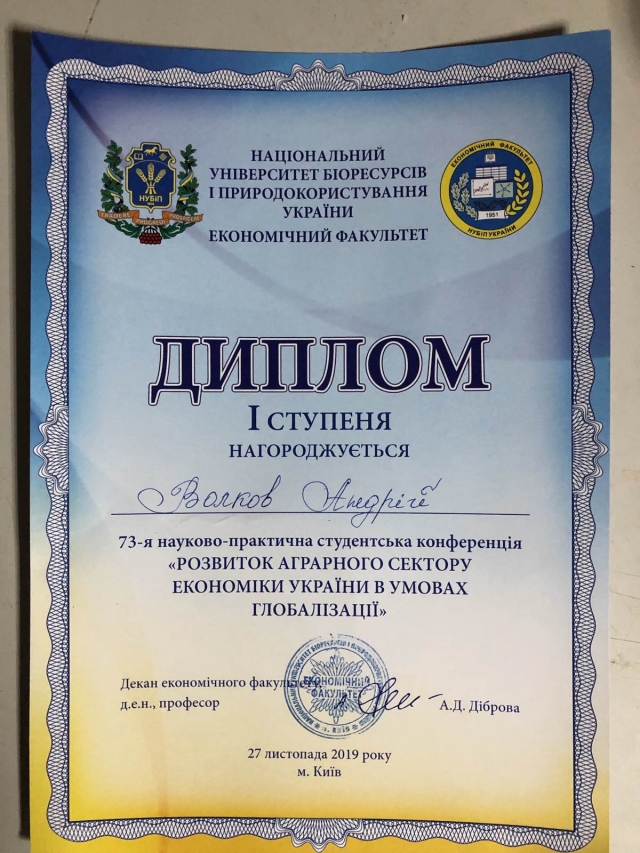 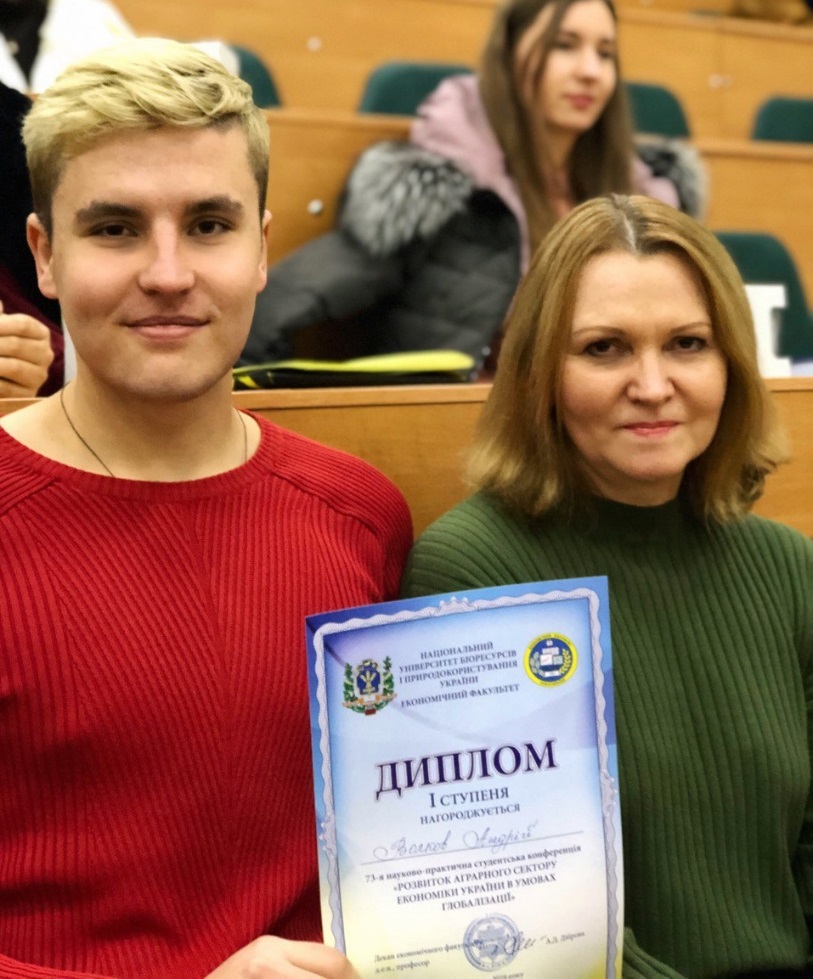 Ми на II міжнародній науково – практичній студентській конференції «Фінансові механізми сталого розвитку України в умовах сучасних викликів» (12 березня 2020р)
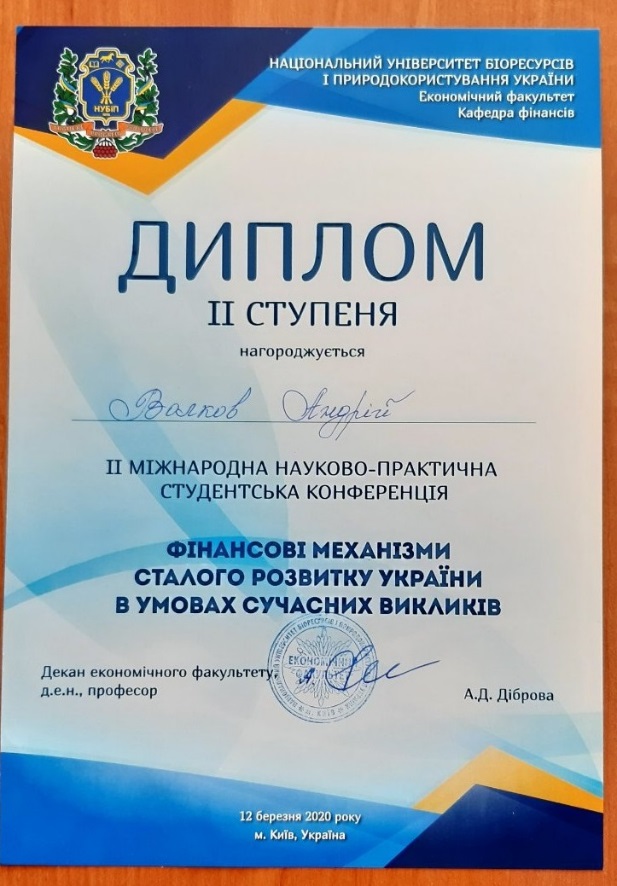 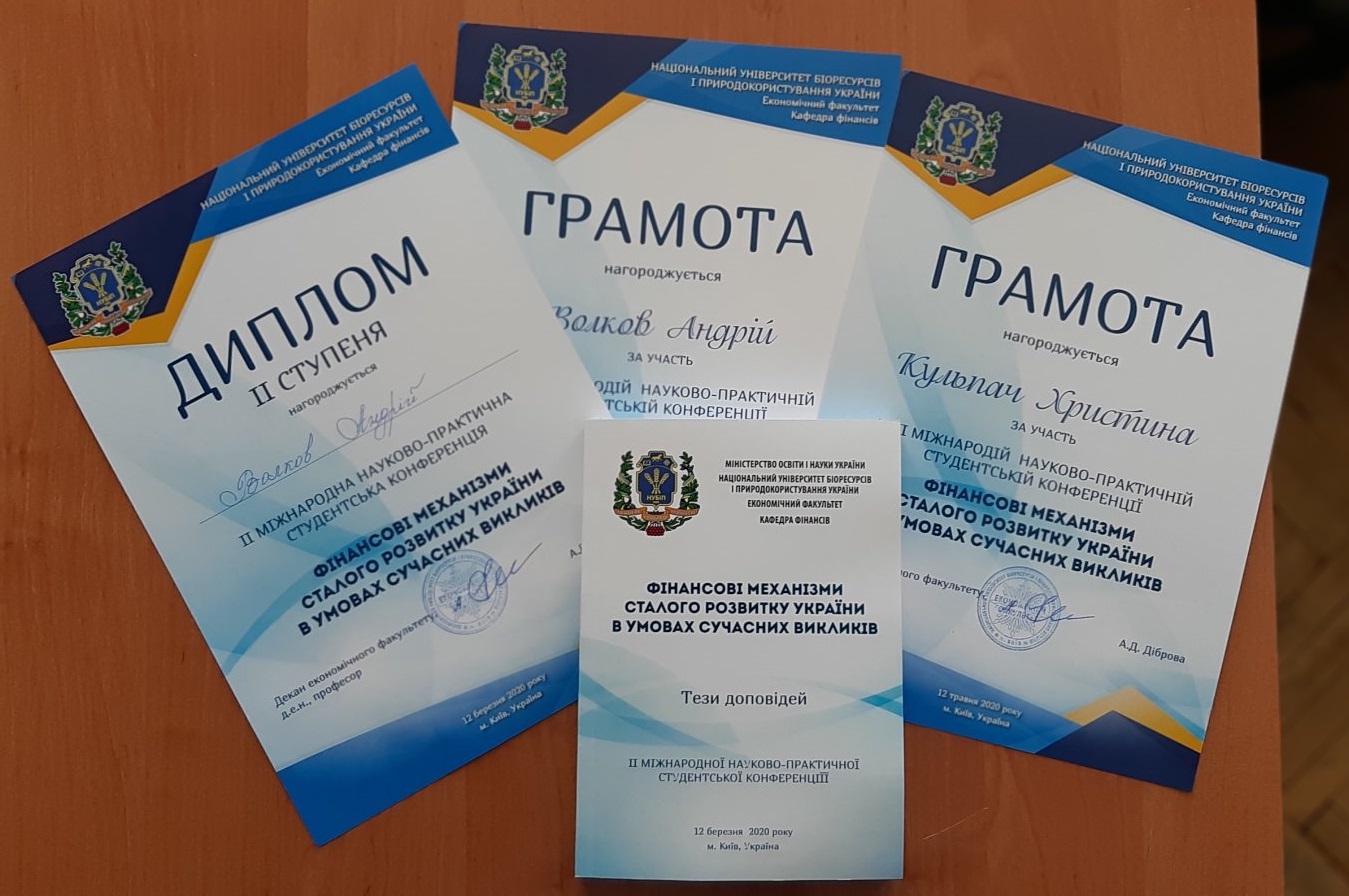 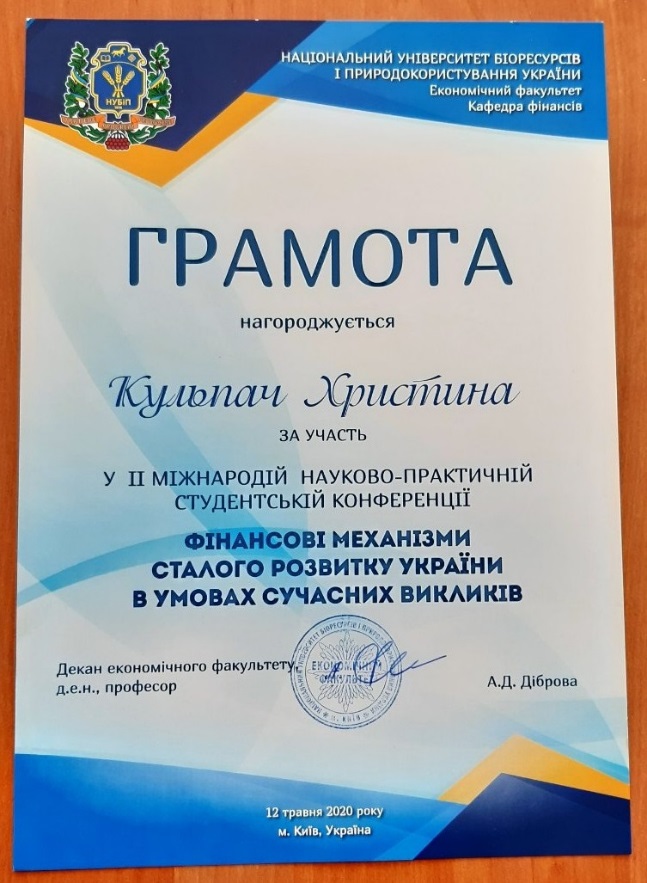 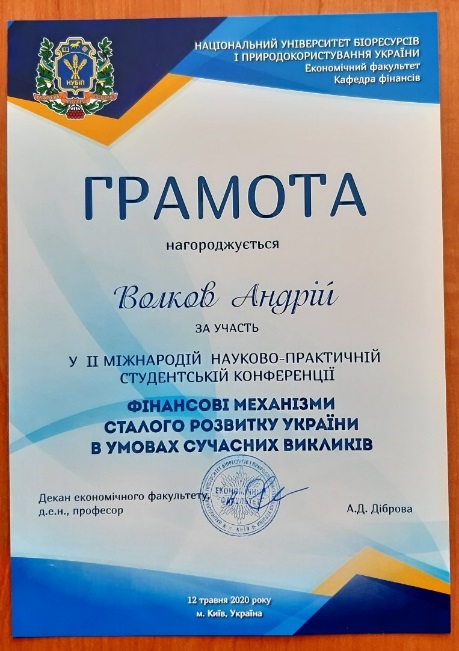 Міжнародна конференція,Австрія08.05.2020р
Студентка 4 курсу, 3 групи та секретар гуртка  Веремій Я.С. разом з науковим керівником Аврамчук Л.А. взяла участь у міжнародній конференції «INTERNATIONAL FORUM: PROBLEMS AND SCIENTIFIC SOLUTIONS»
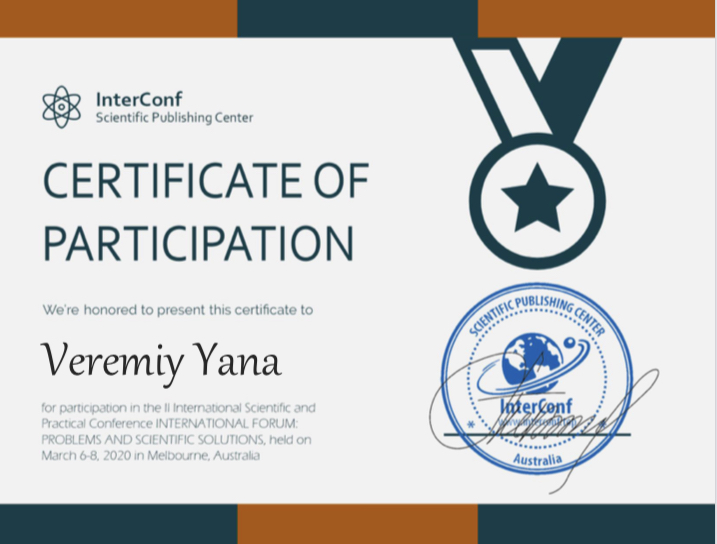 Де нас можна знайти?
м.Київ, корпус № 10. вул. Героїв Оборони, 11
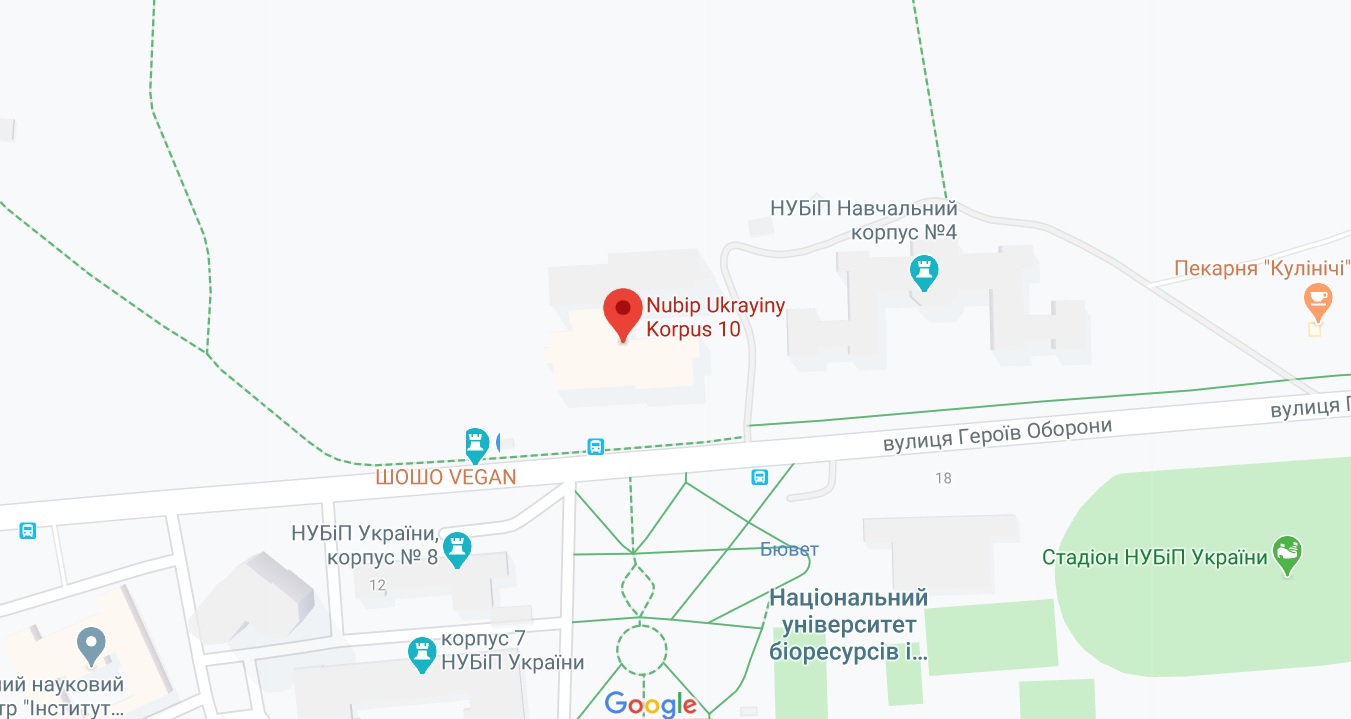 Ну а ще на різних цікавих фестивалях виставках та лекціях!)
ПЛАН НА НАСТУПНИЙ РІК…
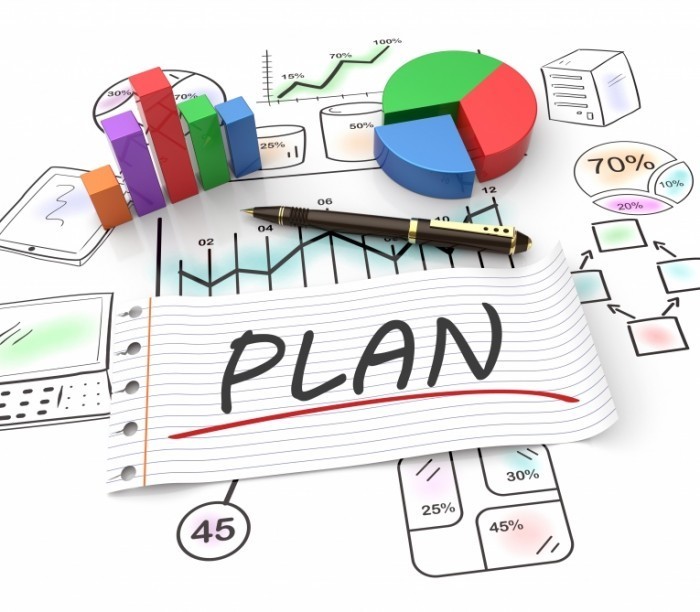 На 2020-2021 н.р. для студентського наукового гуртка «ФІНАНСИСТ» заплановано такі заходи:
Участь студентів-гуртківців у Всеукраїнських олімпіадах
Участь студентів-гуртківців у Всеукраїнських та міжнародних науково-практичних конференціях
Зустрічі з науковцями та представниками бізнесу
Організація  наукових дискусій та семінарів
Організація круглого столу
Підготовка студентів до участі у конкурсі наукових робіт
Екскурсія в Будинок уряду
Ласкаво просимо до нашого гуртка!
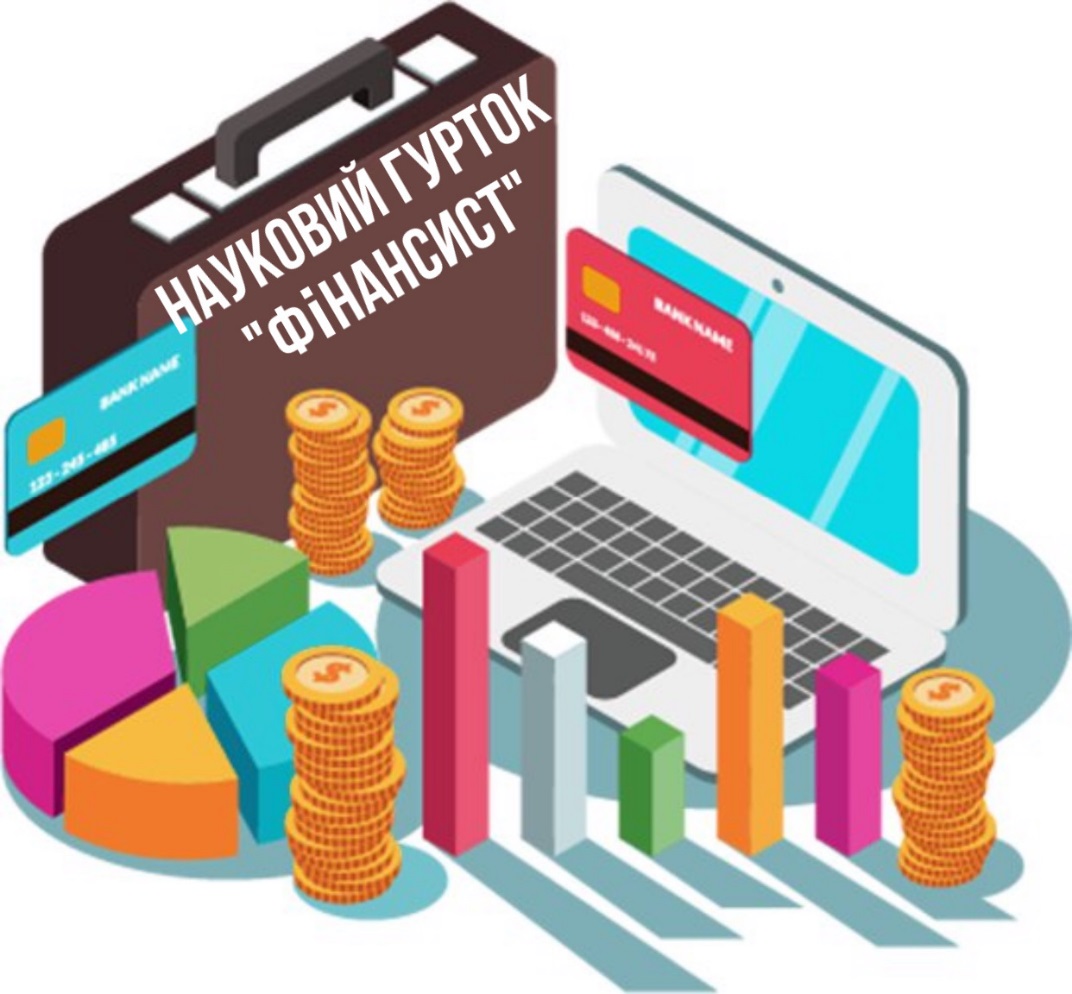